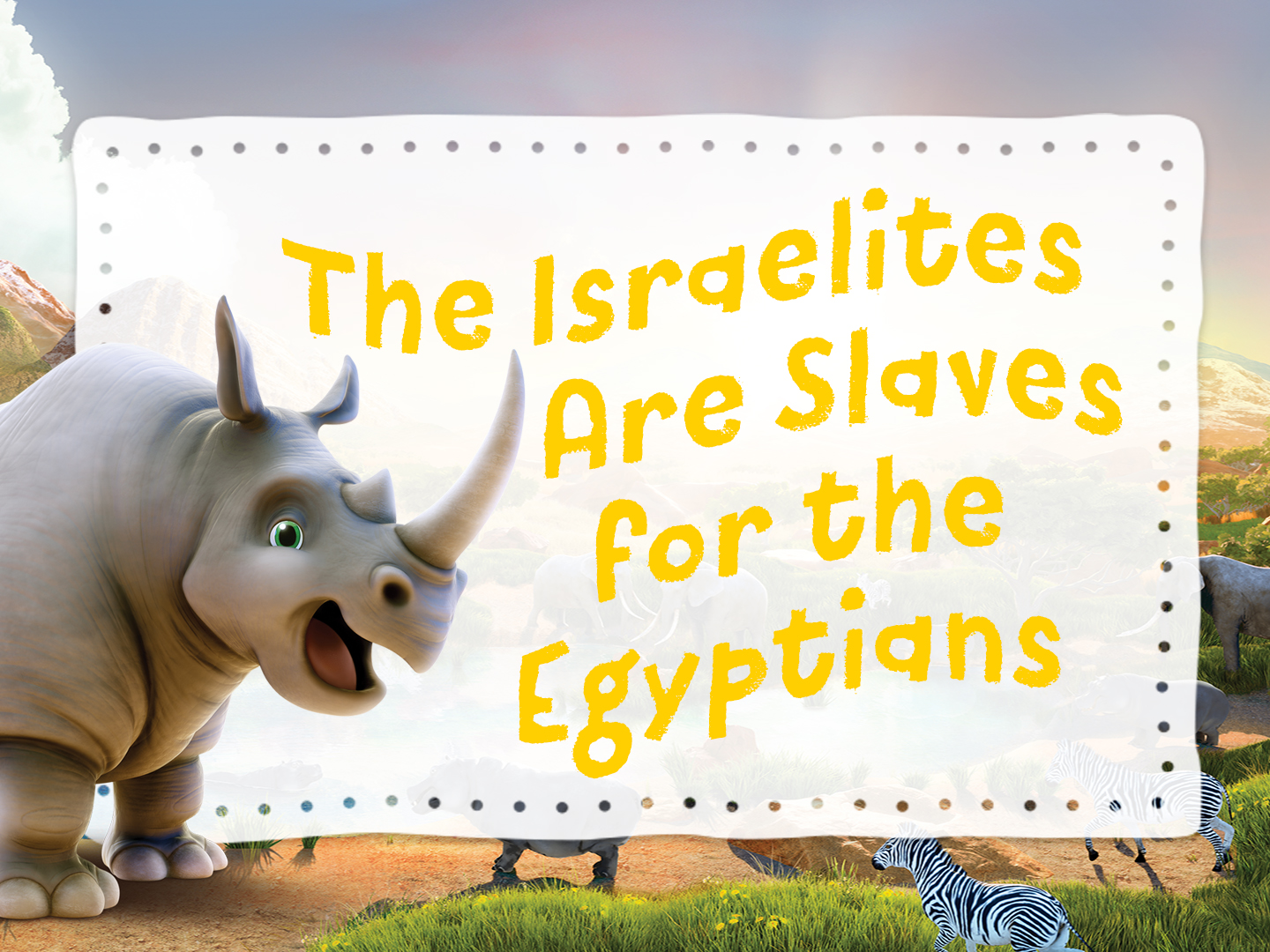 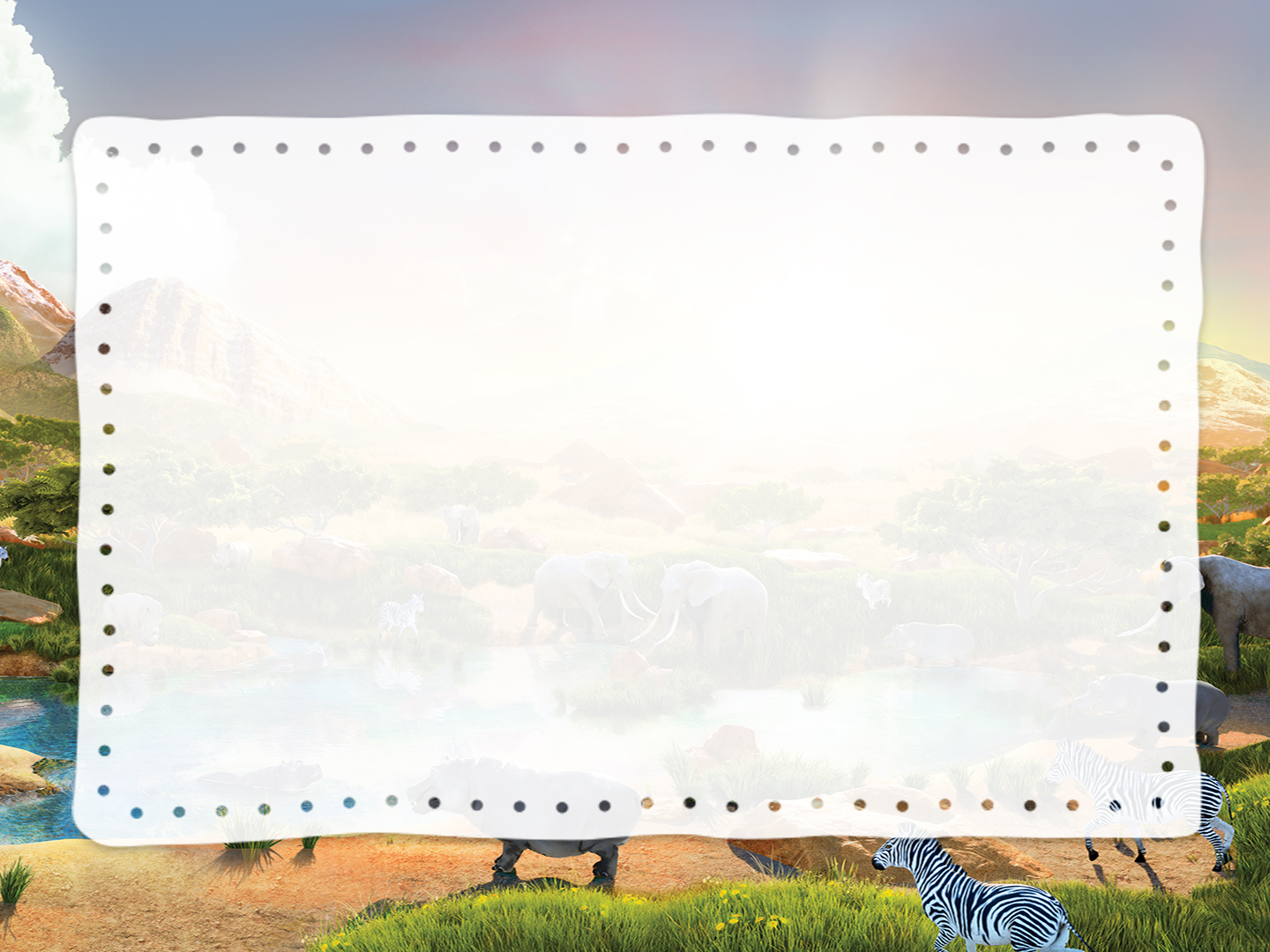 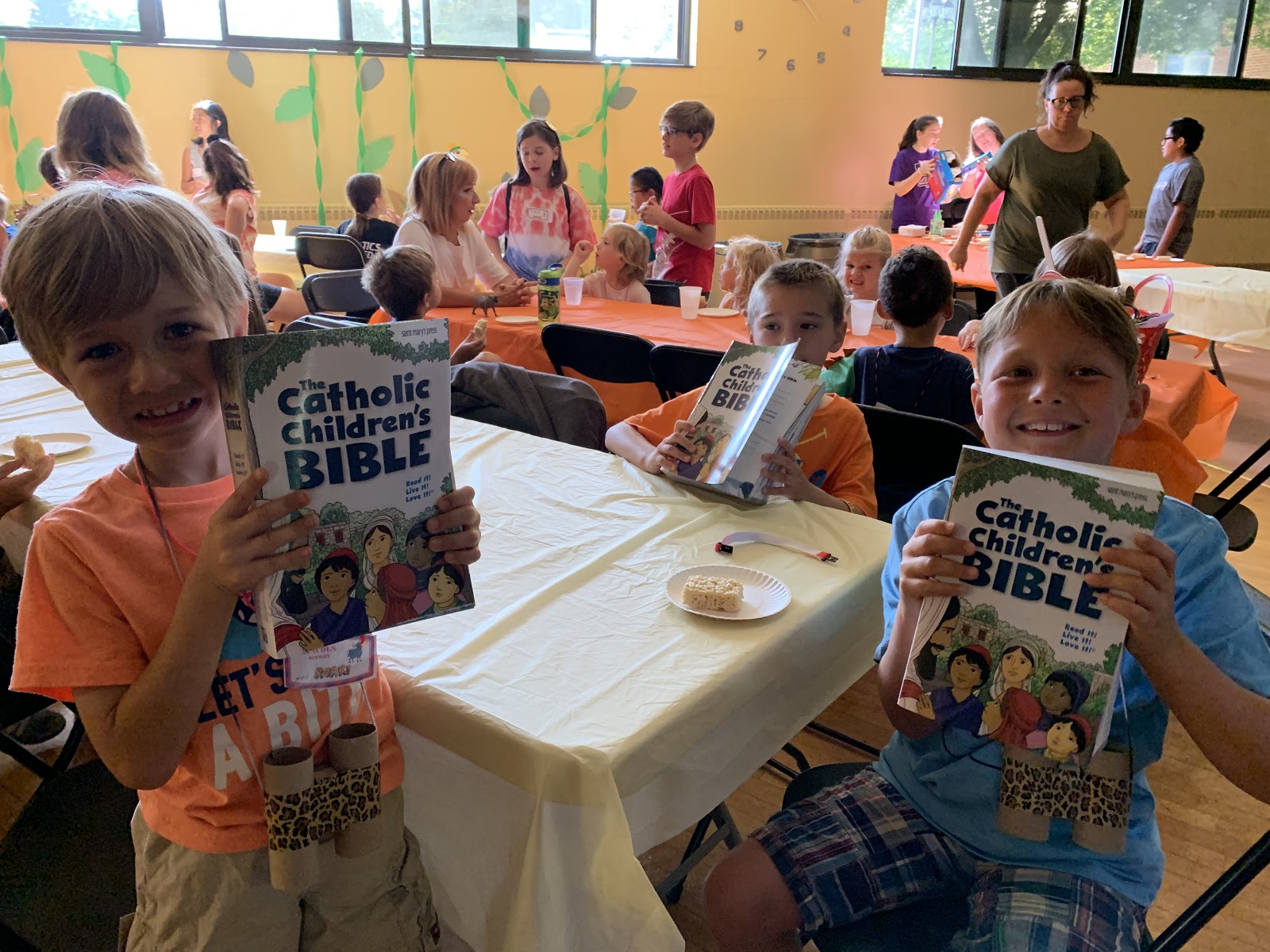 Several kids holding up Bibles**
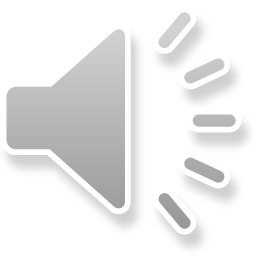 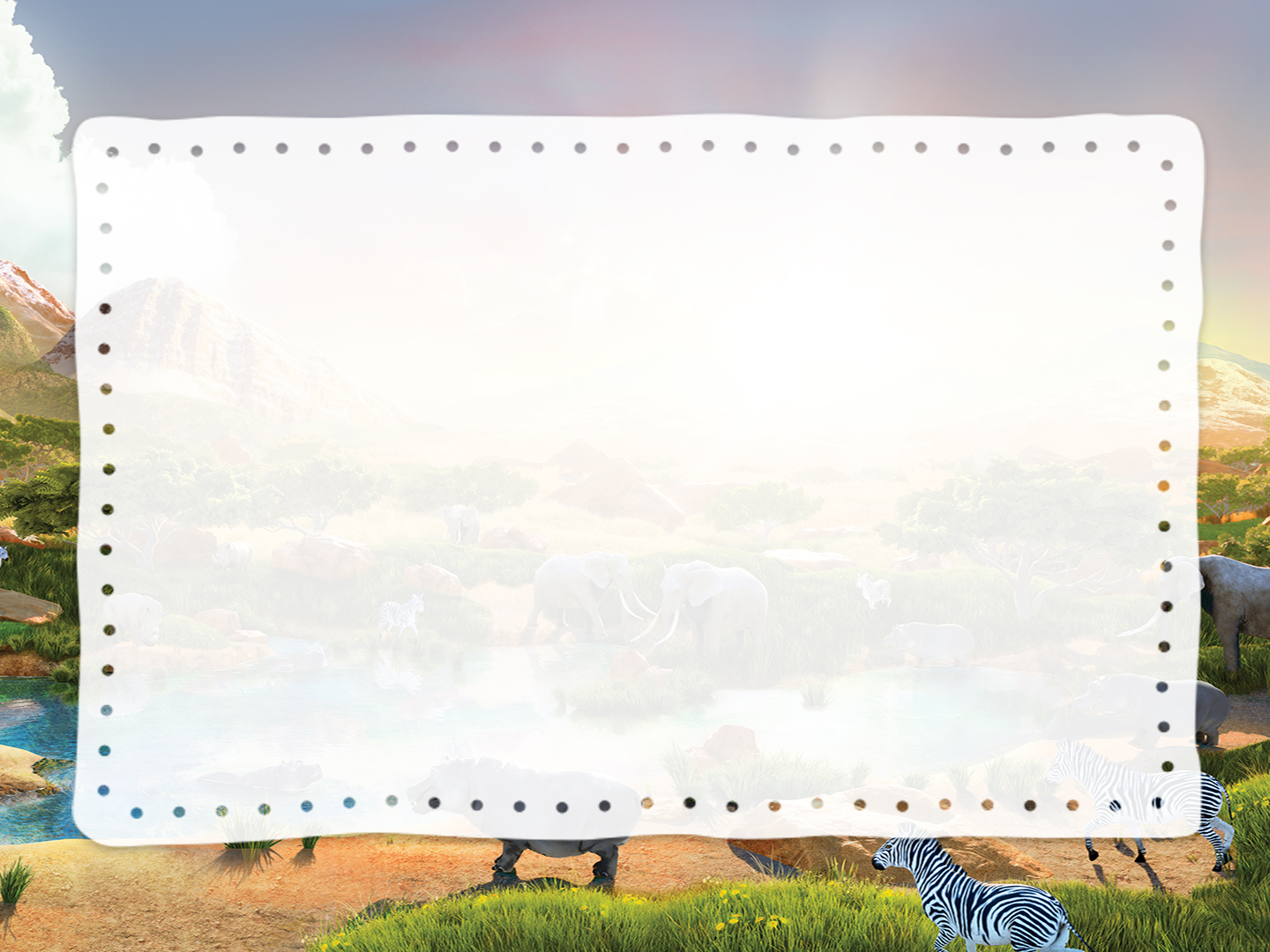 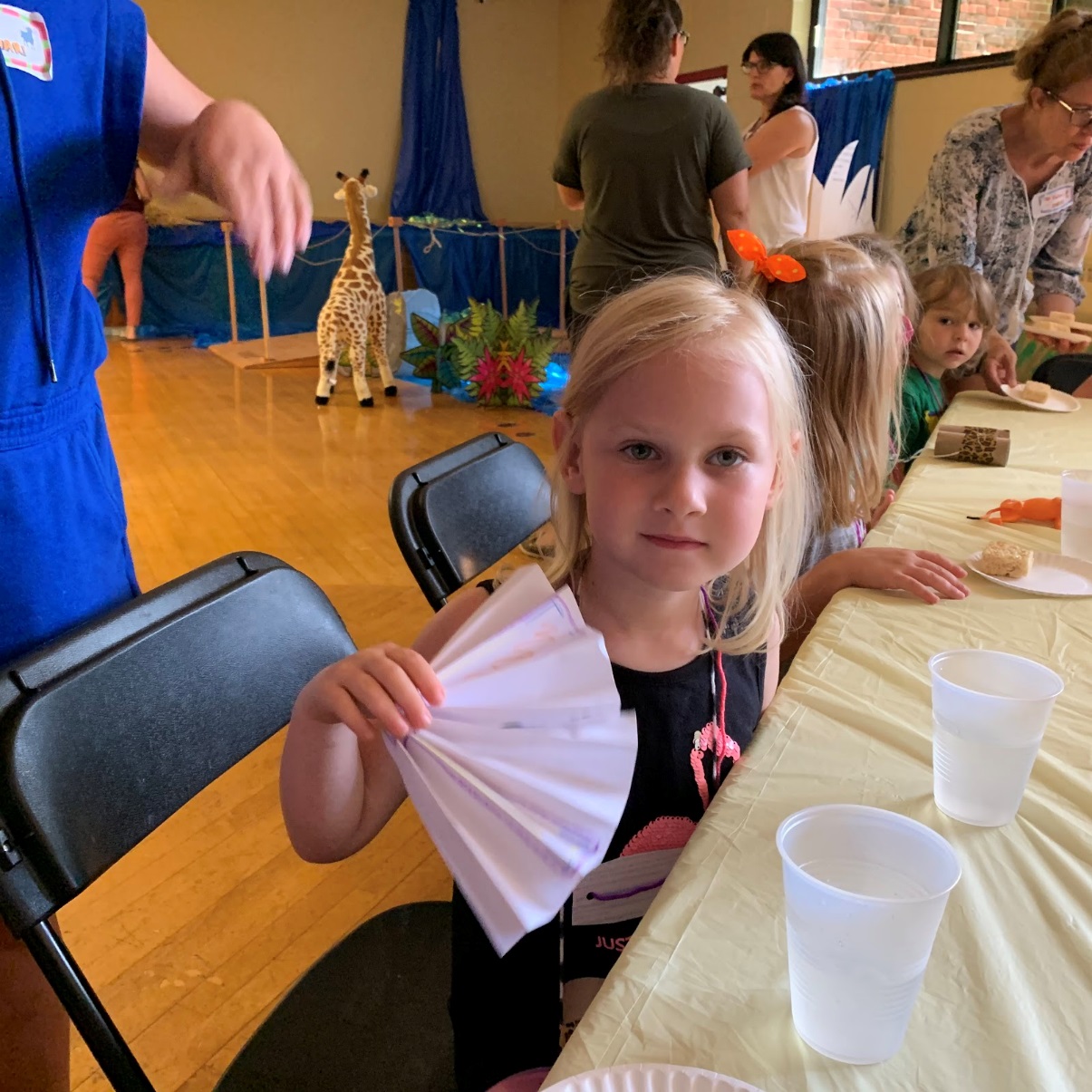 A few kids wiping their brows and fanning themselves, as if hot
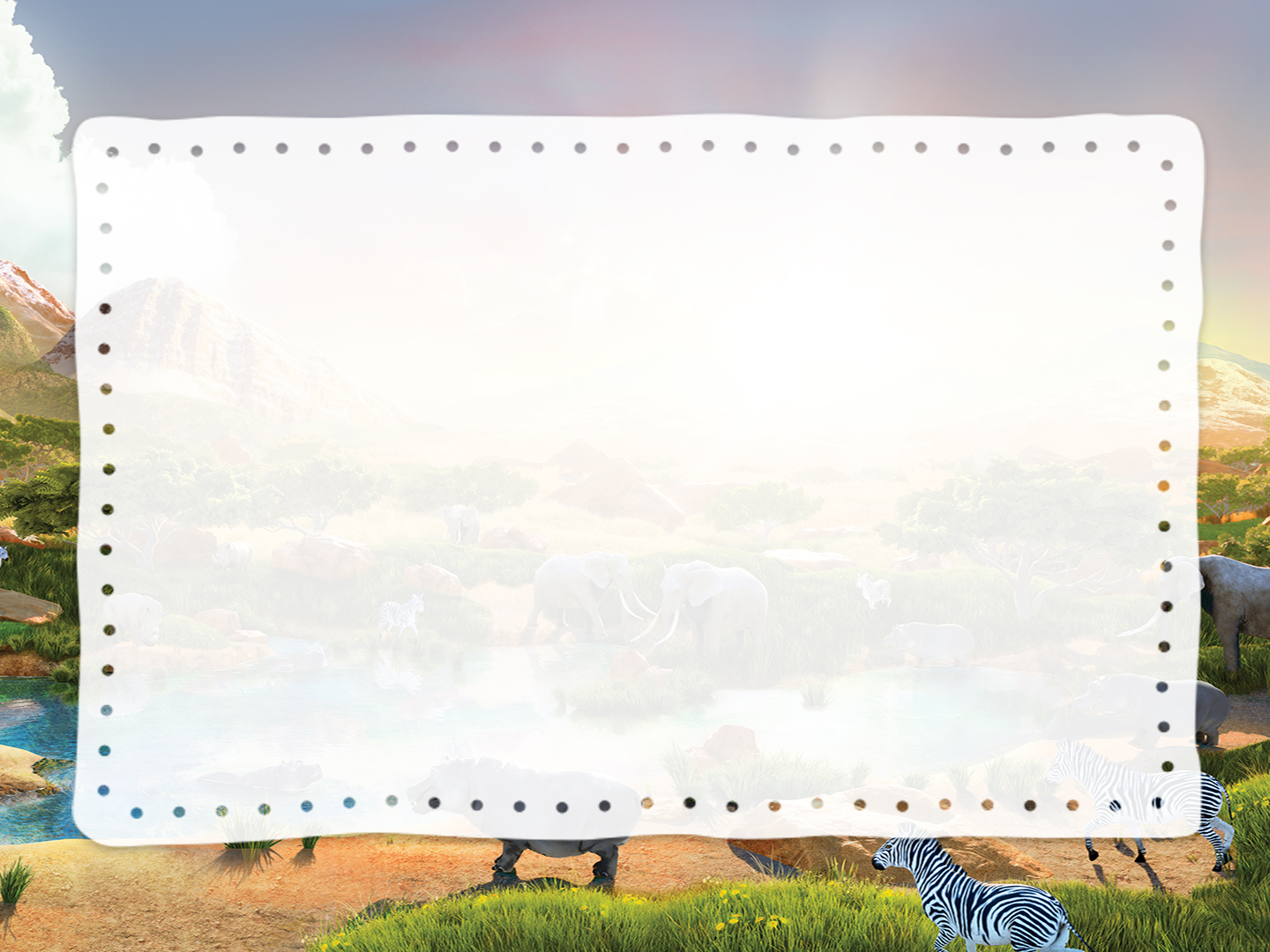 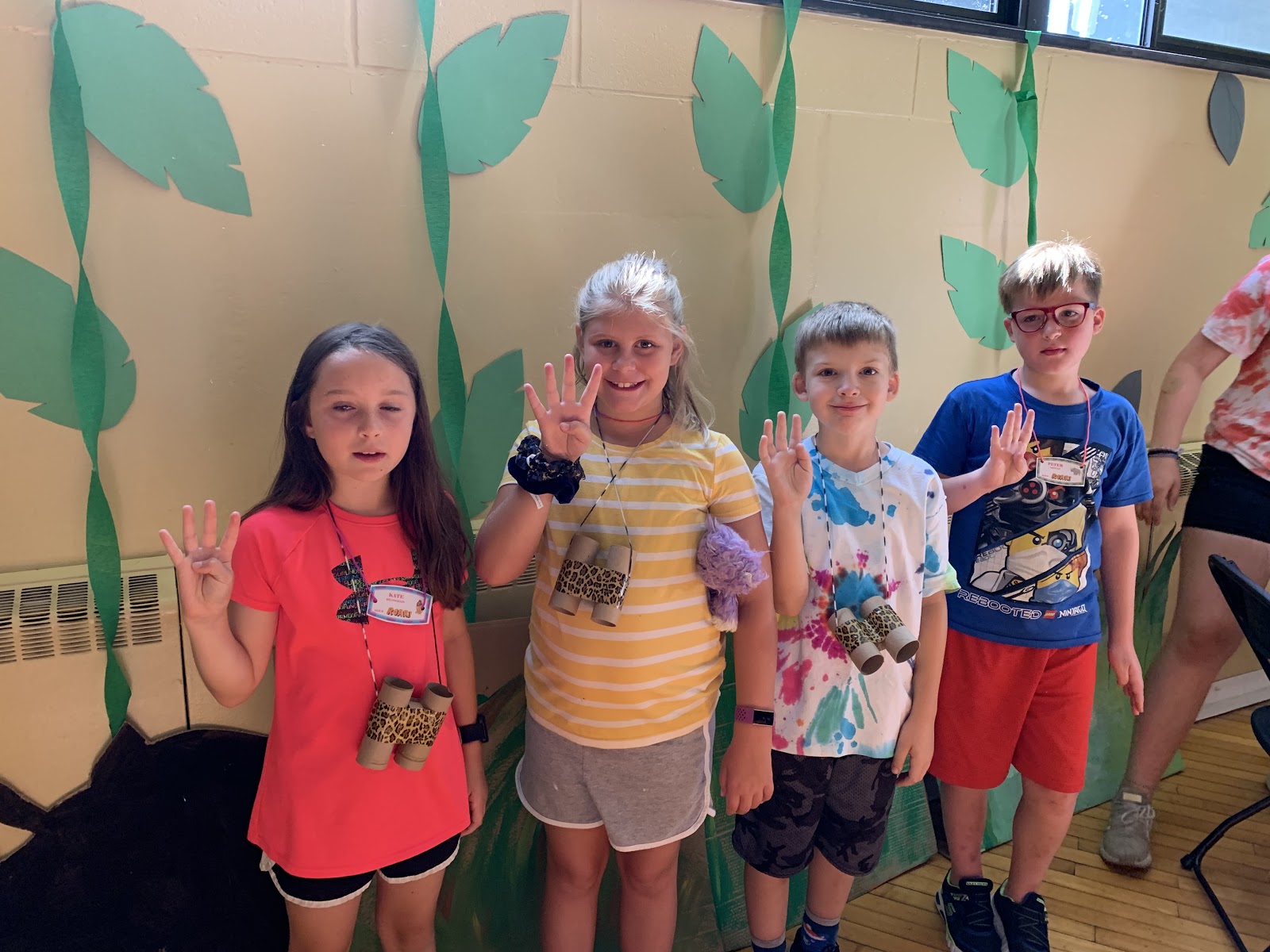 Four kids, each holding up four fingers
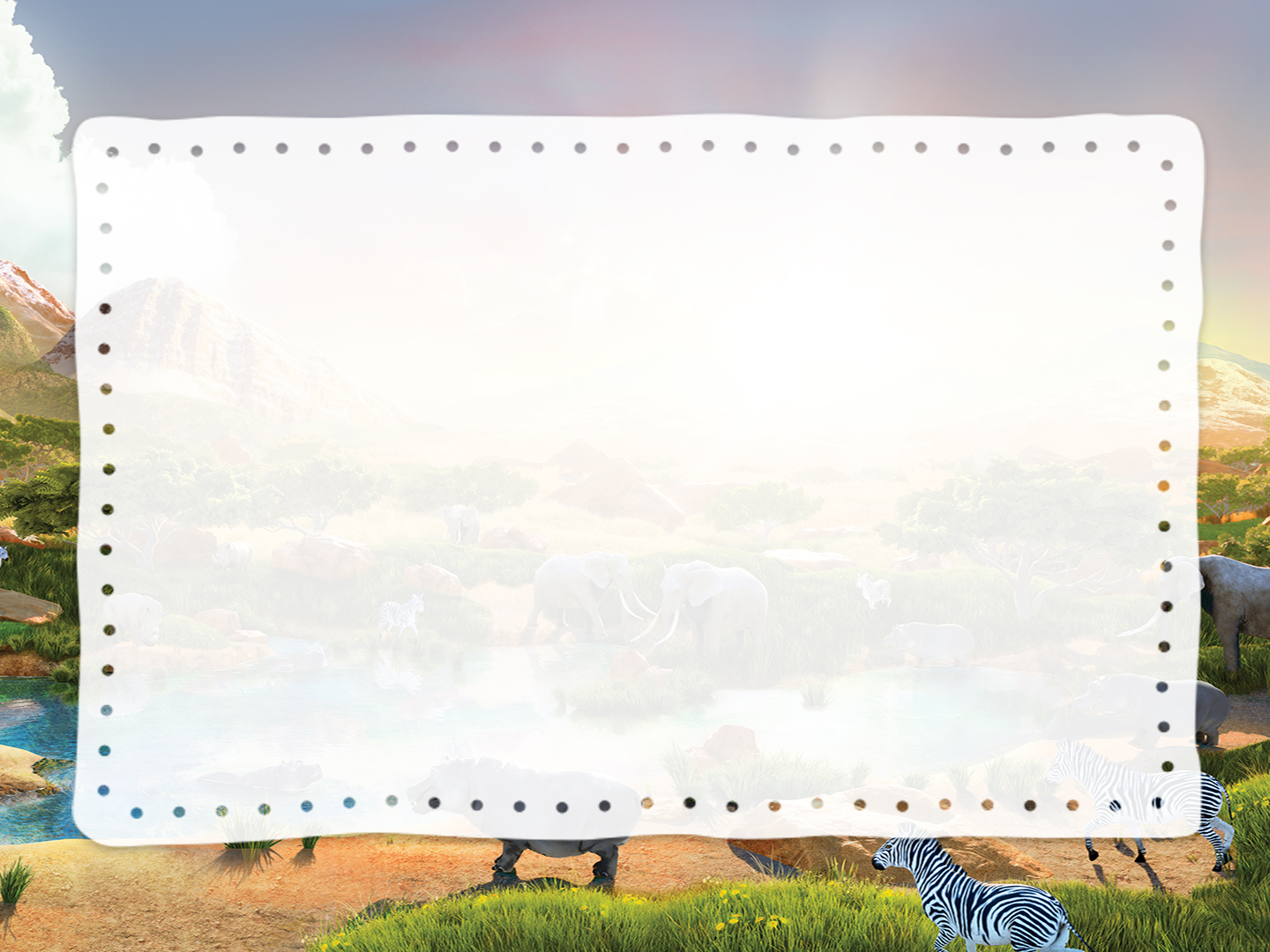 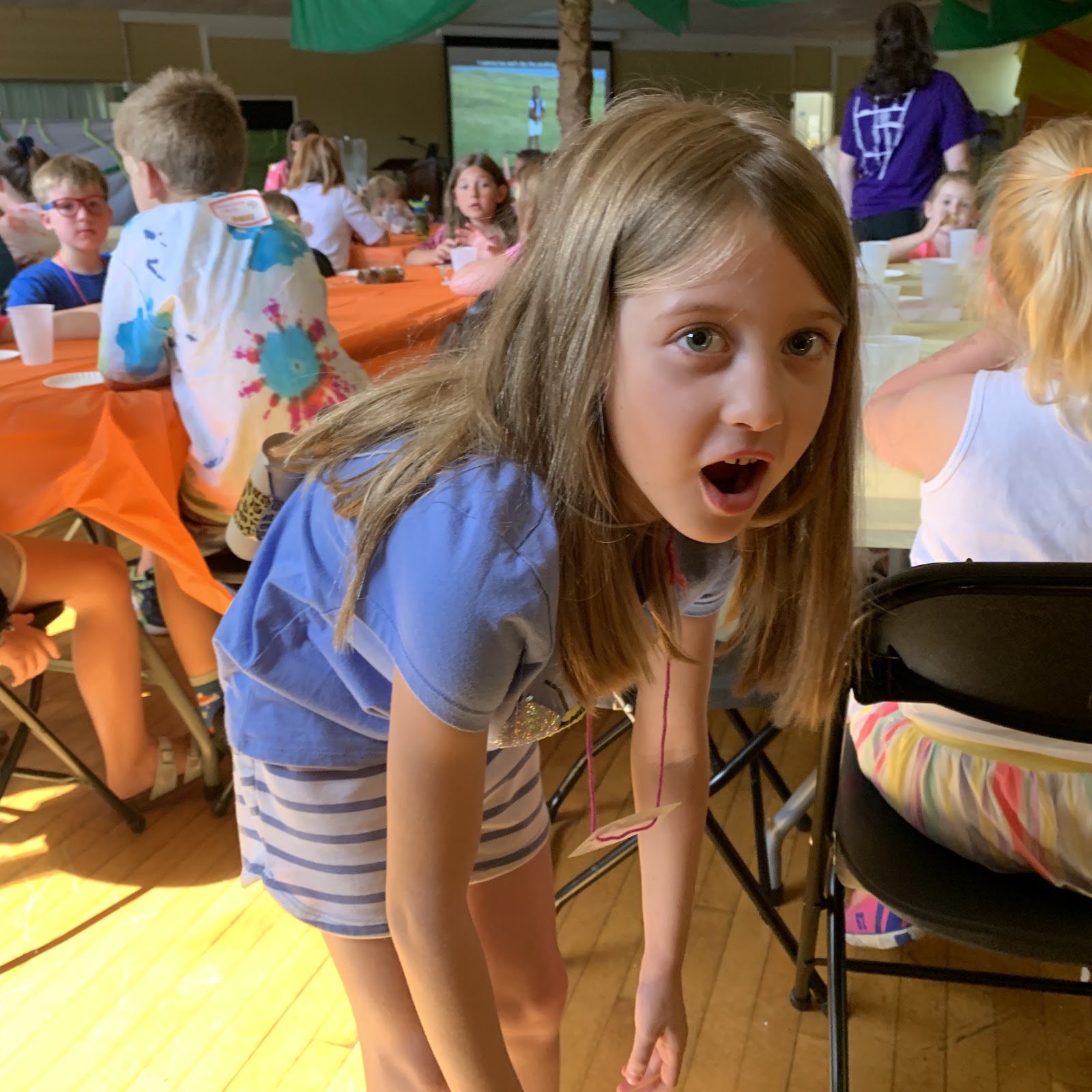 Kids using plastic shovels to fill buckets with yellow raffia**
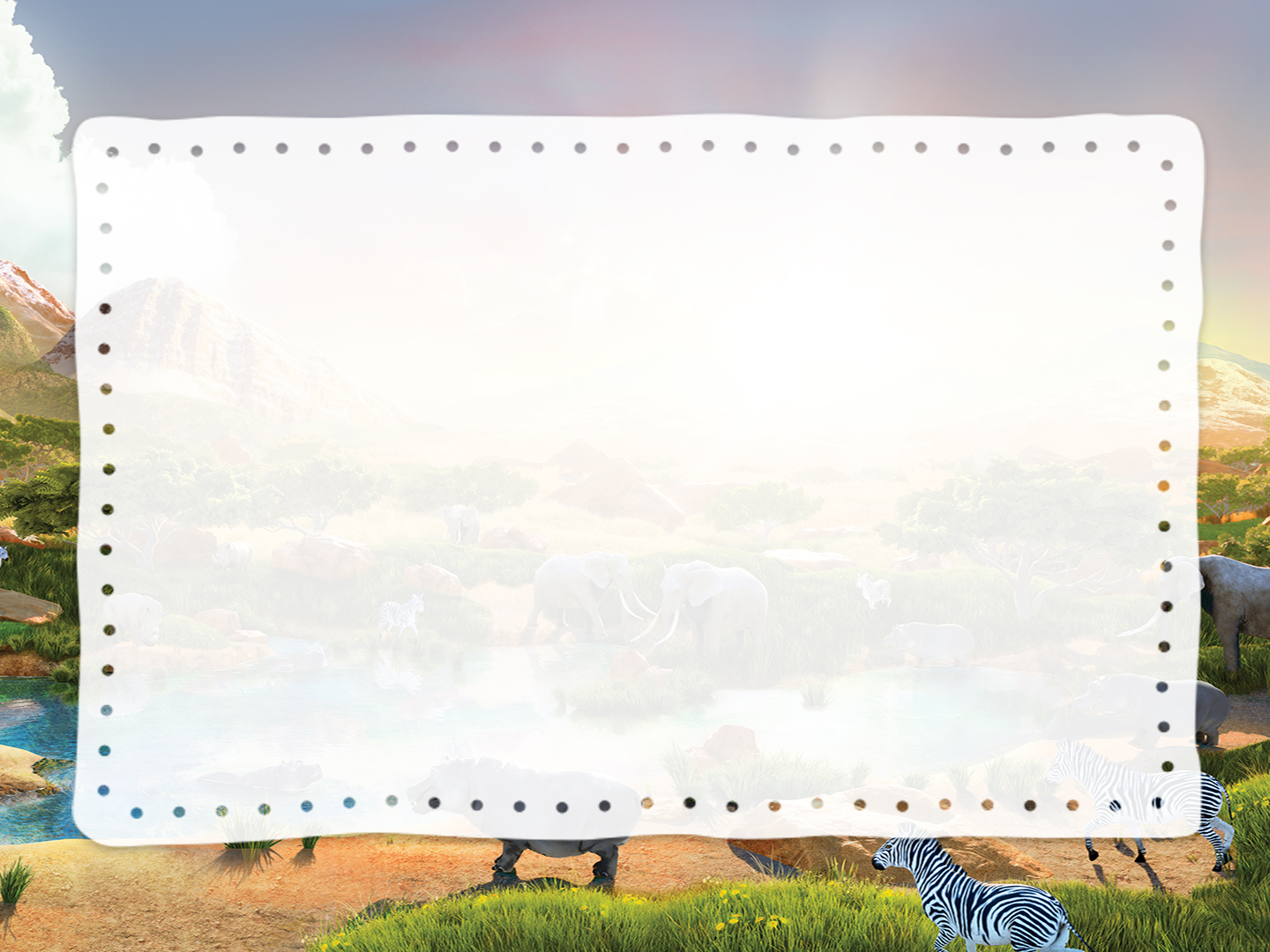 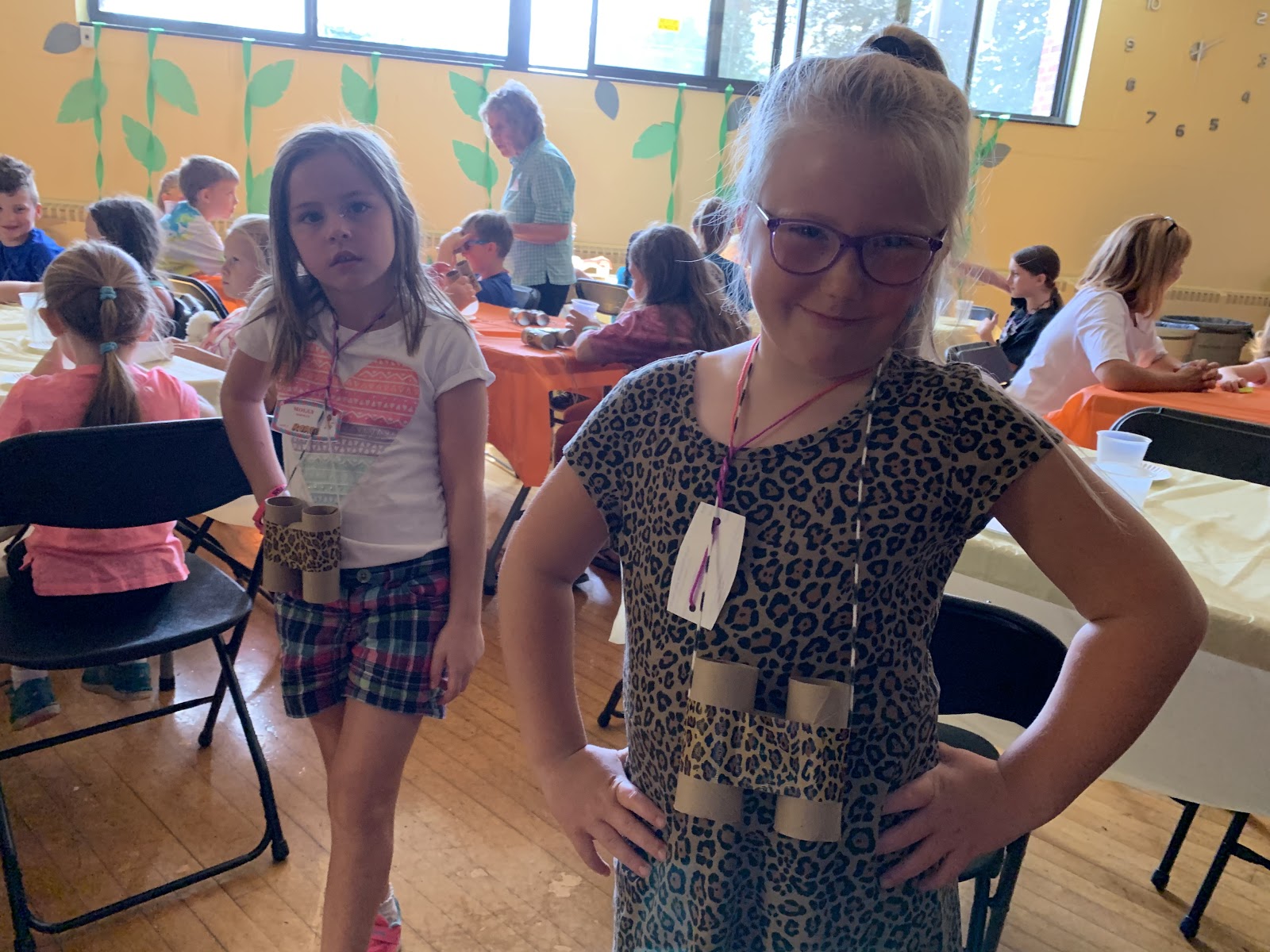 Several kids with hands on hips, looking stern
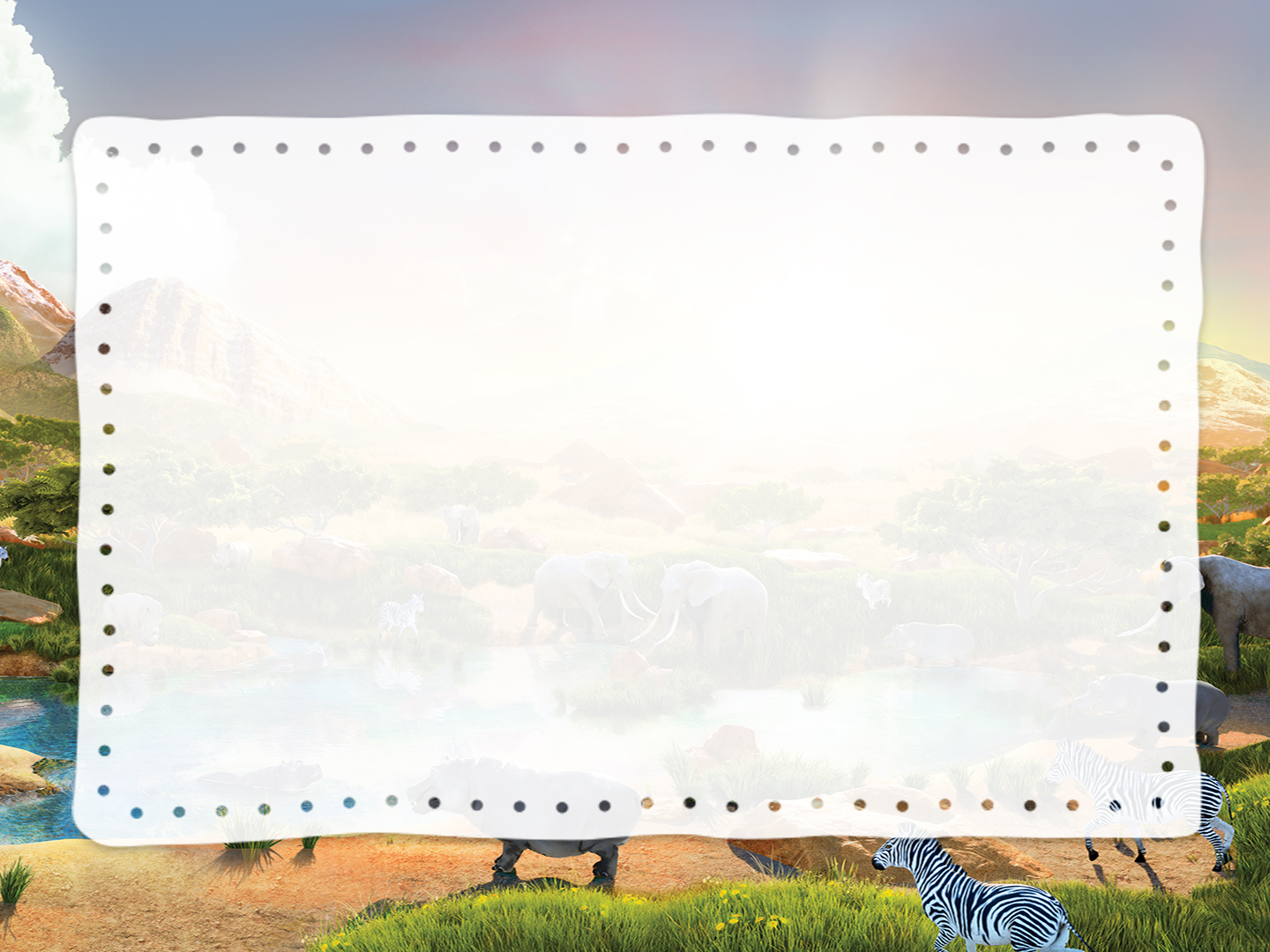 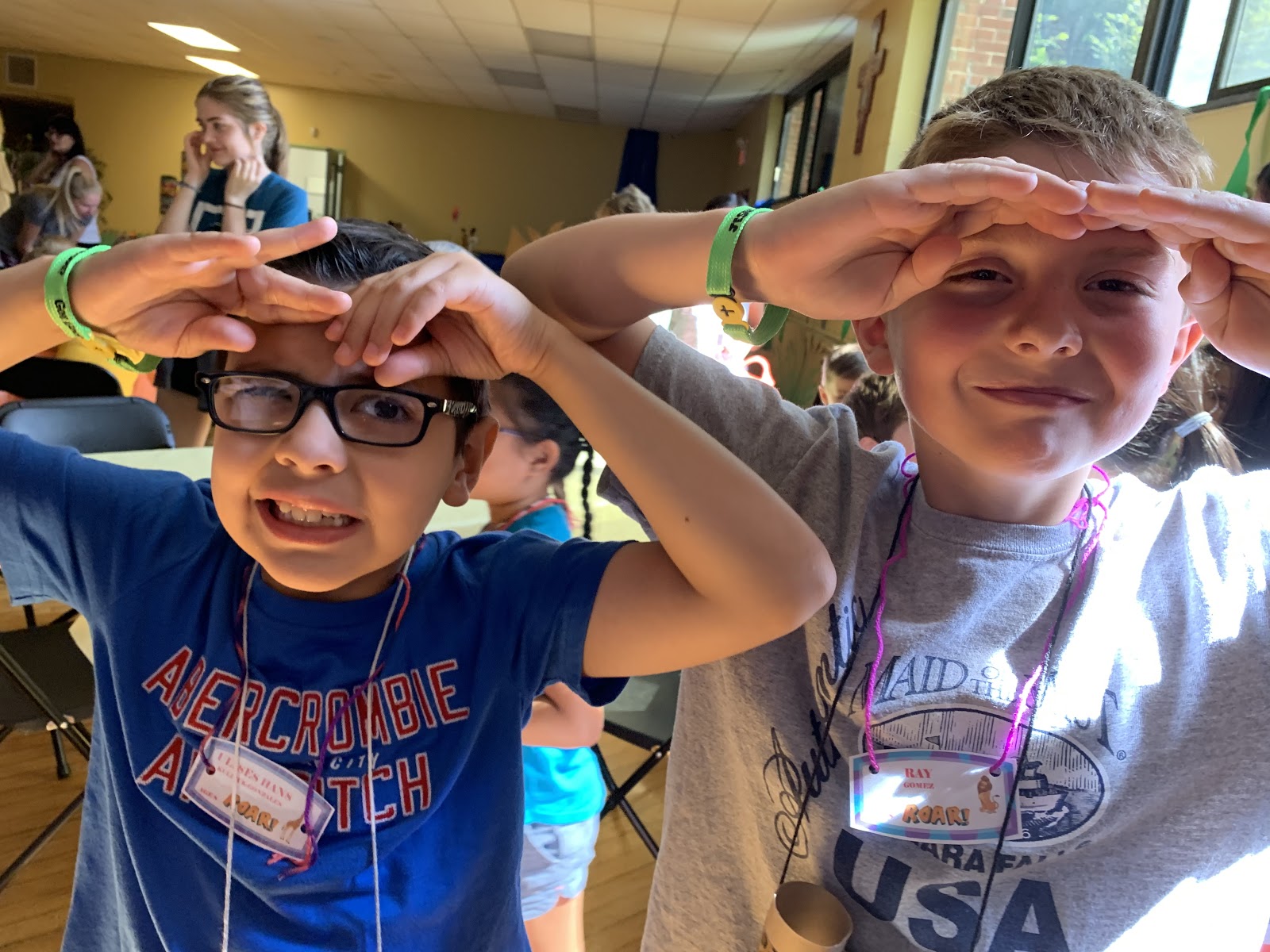 Kids wearing large sunglasses**
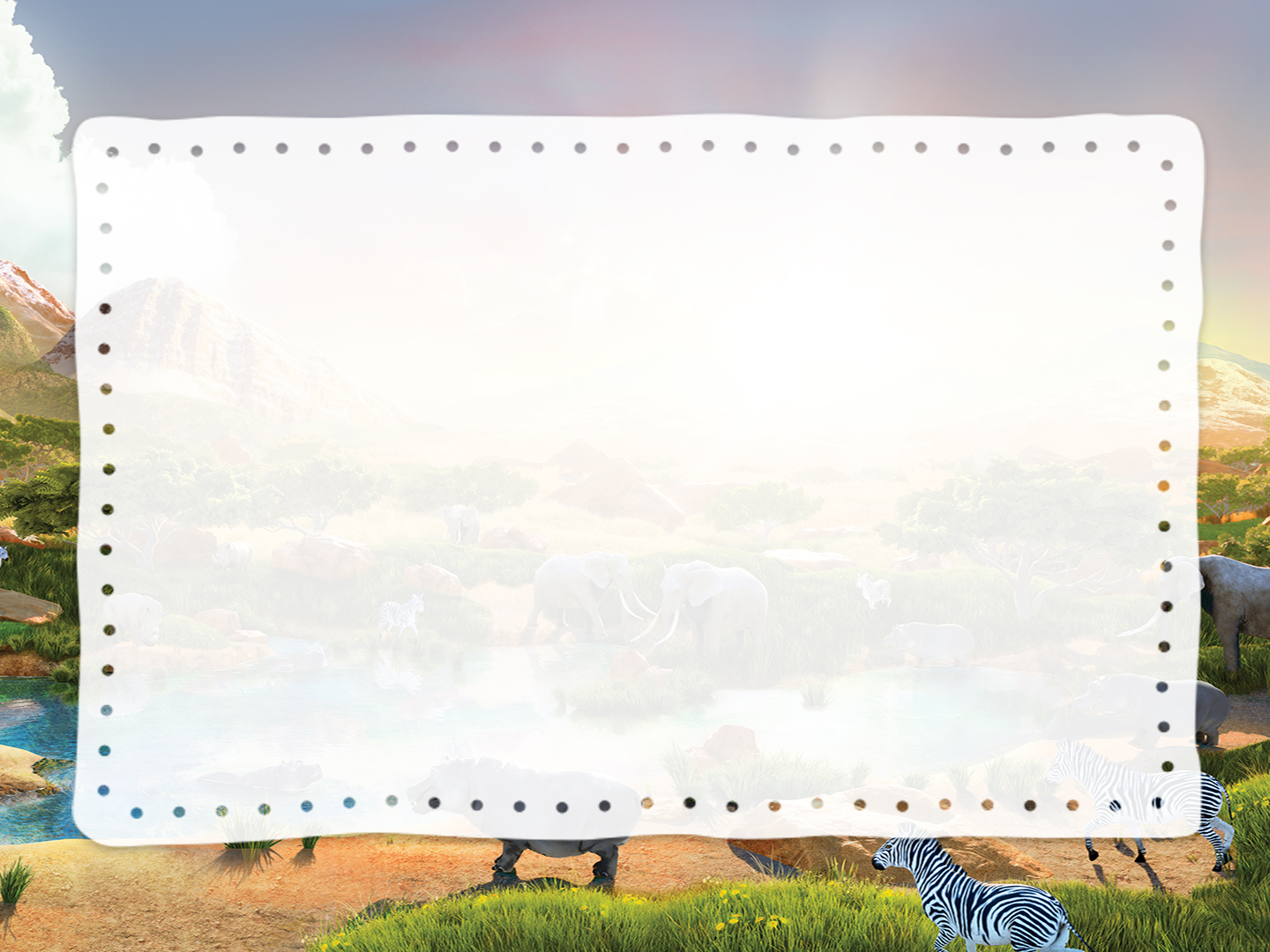 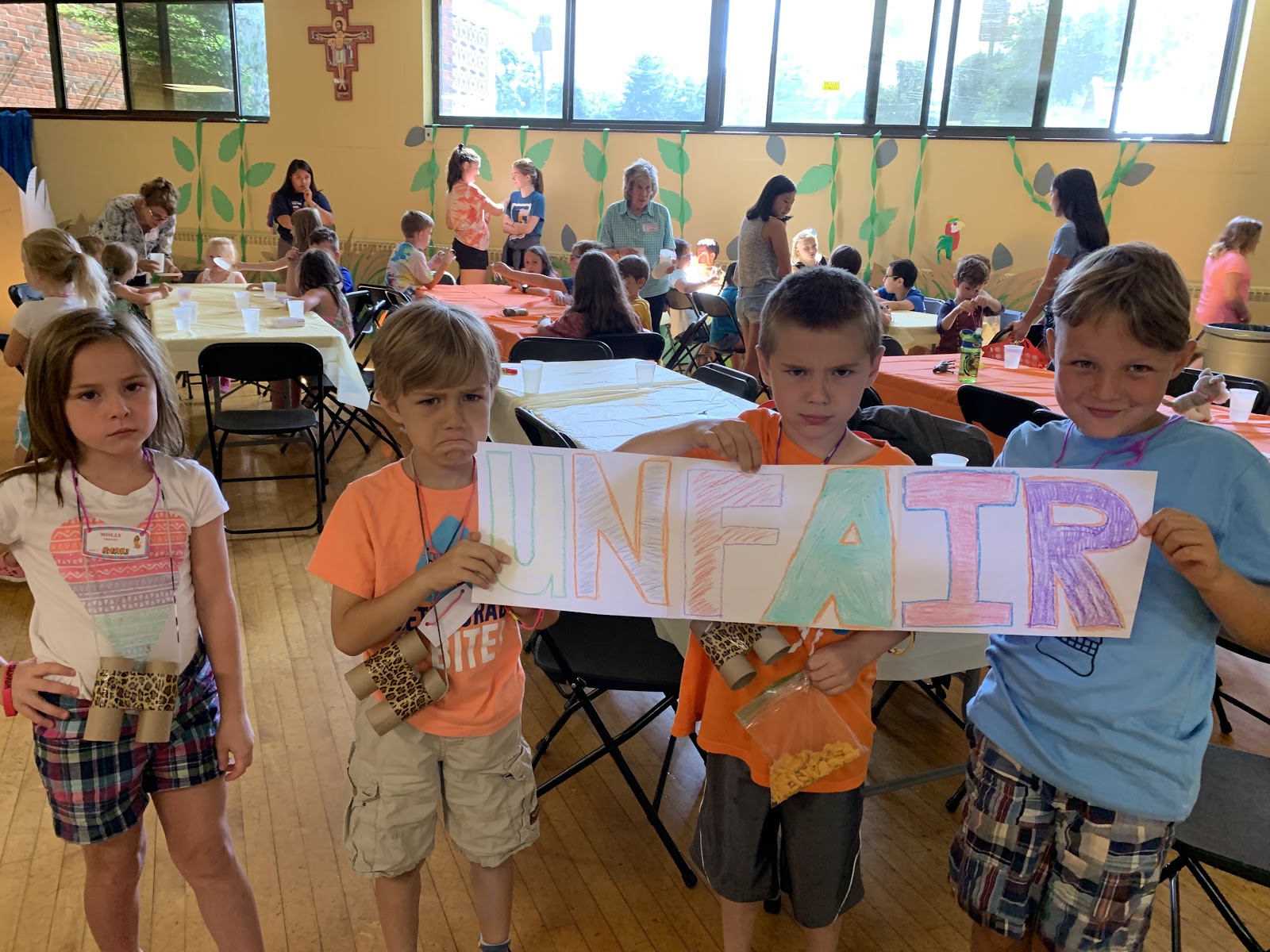 Kids holding signs that say ‘UNFAIR’**
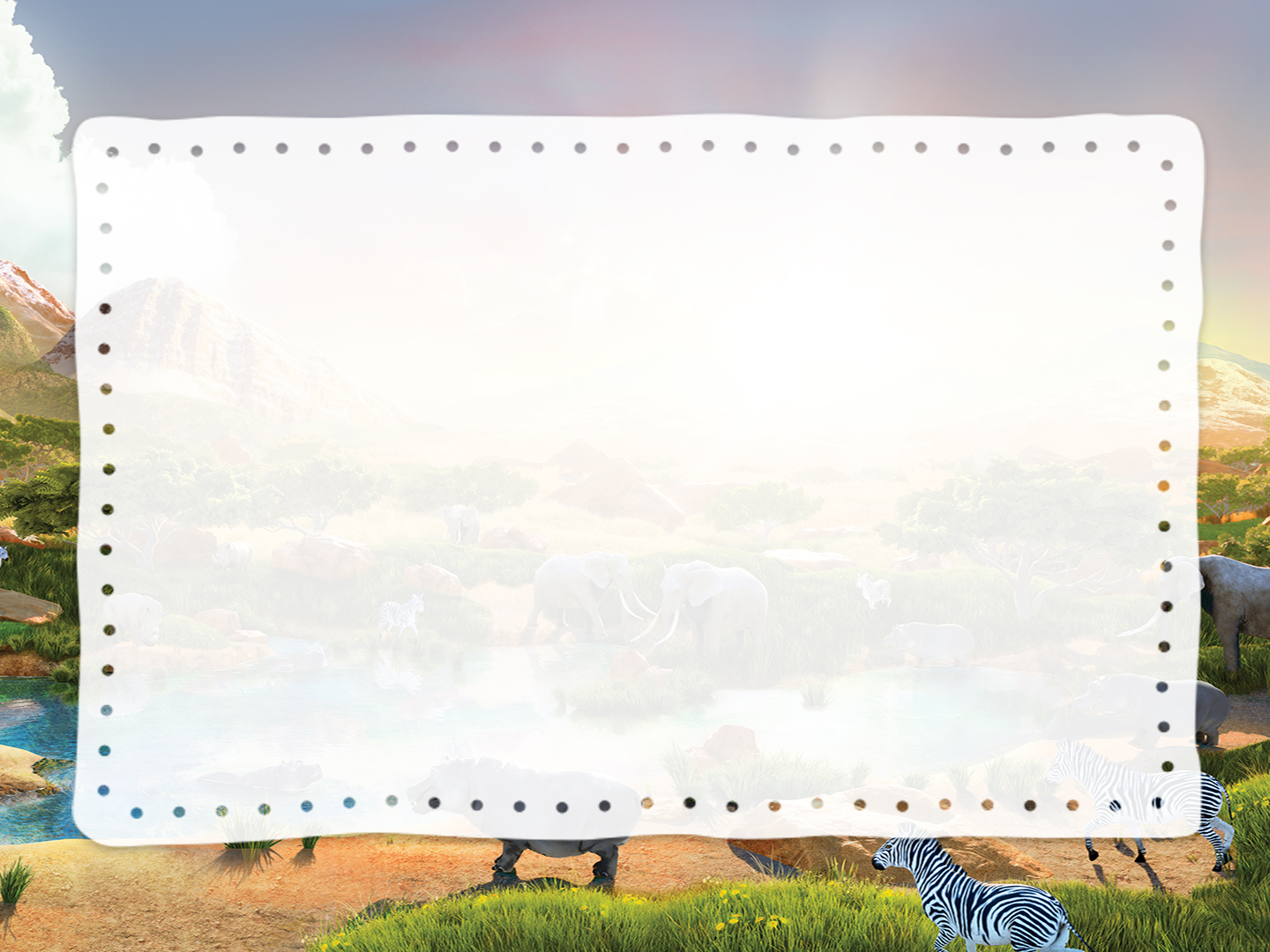 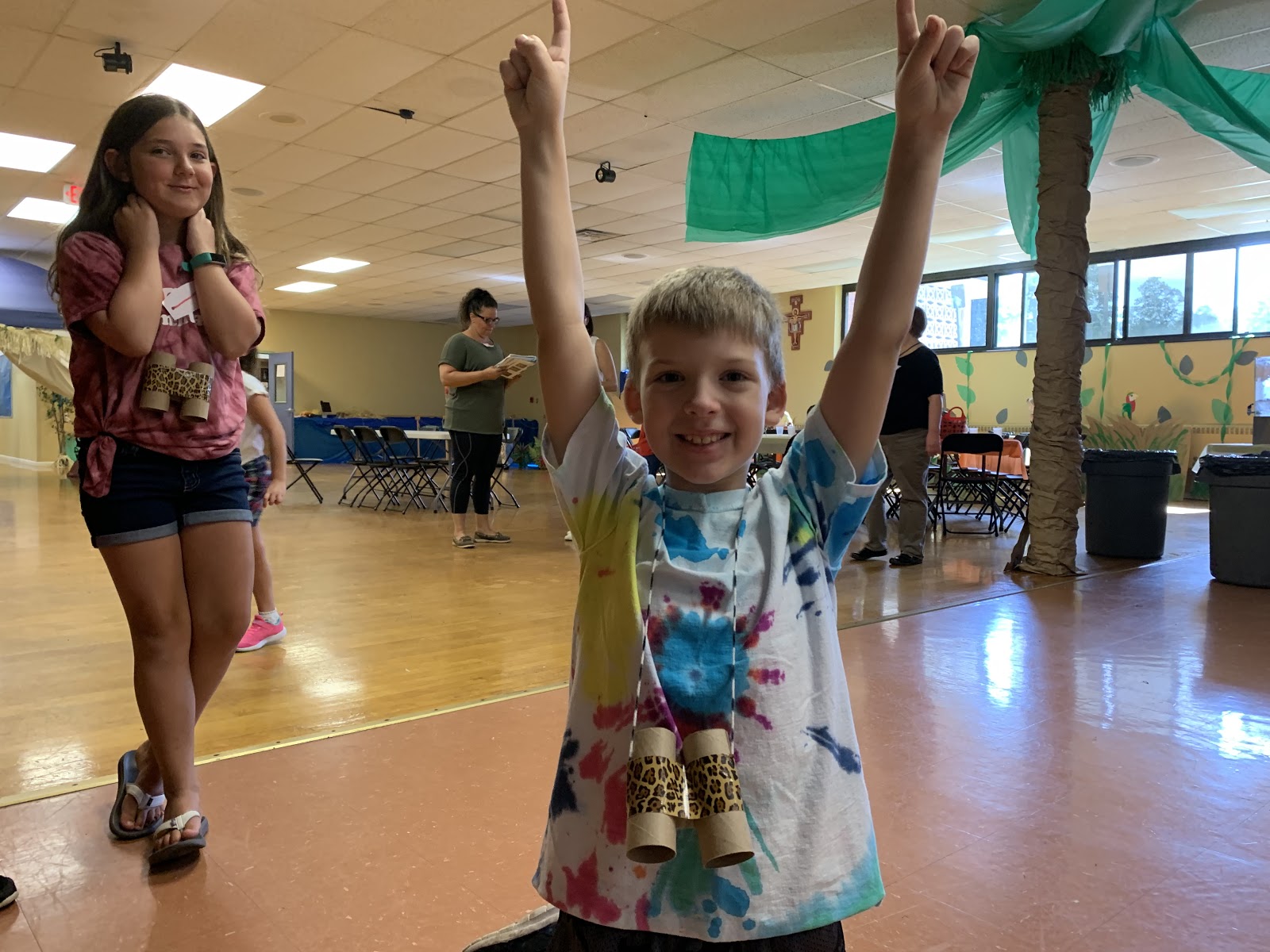 Smiling kids pointing to sky
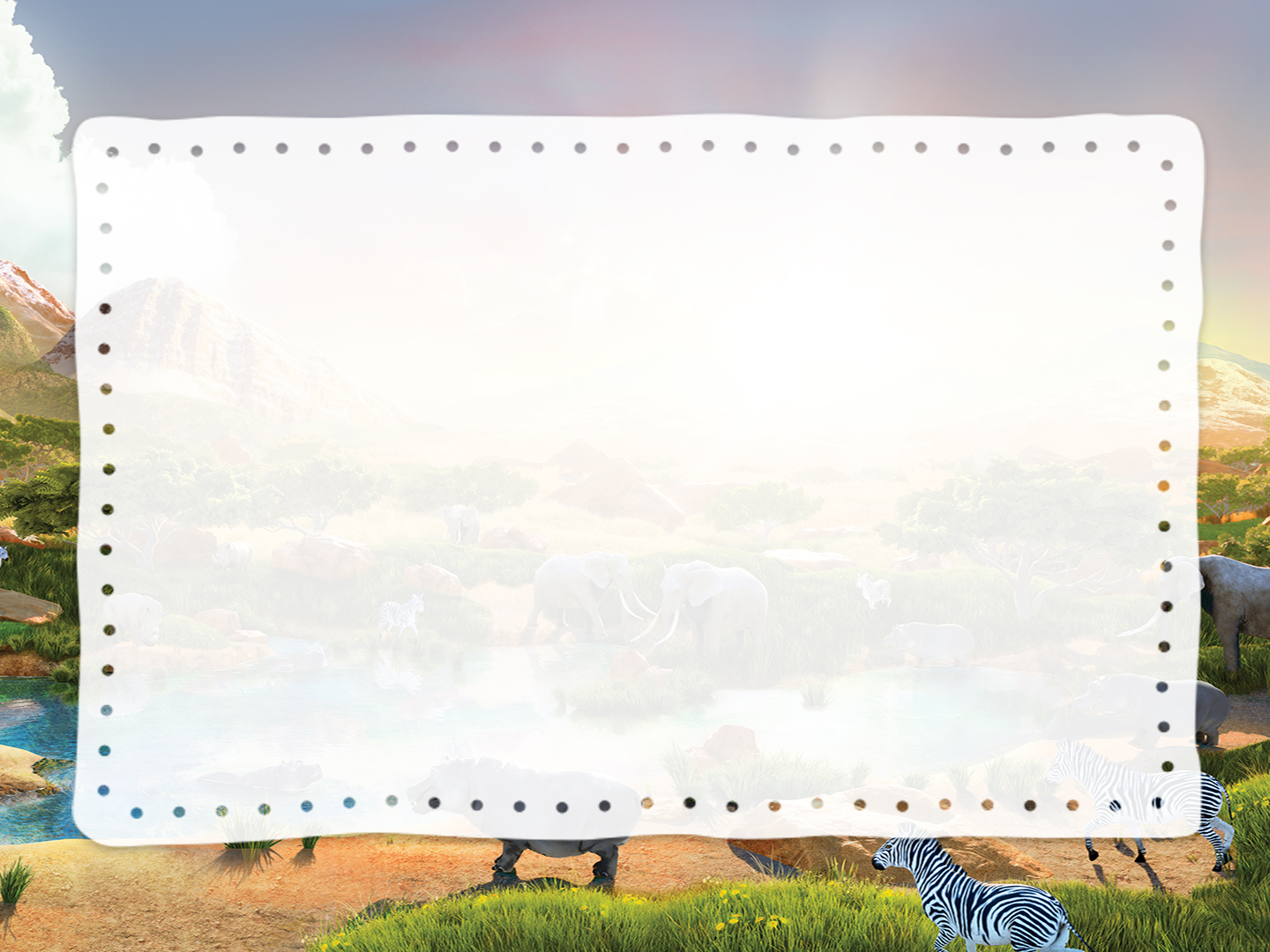 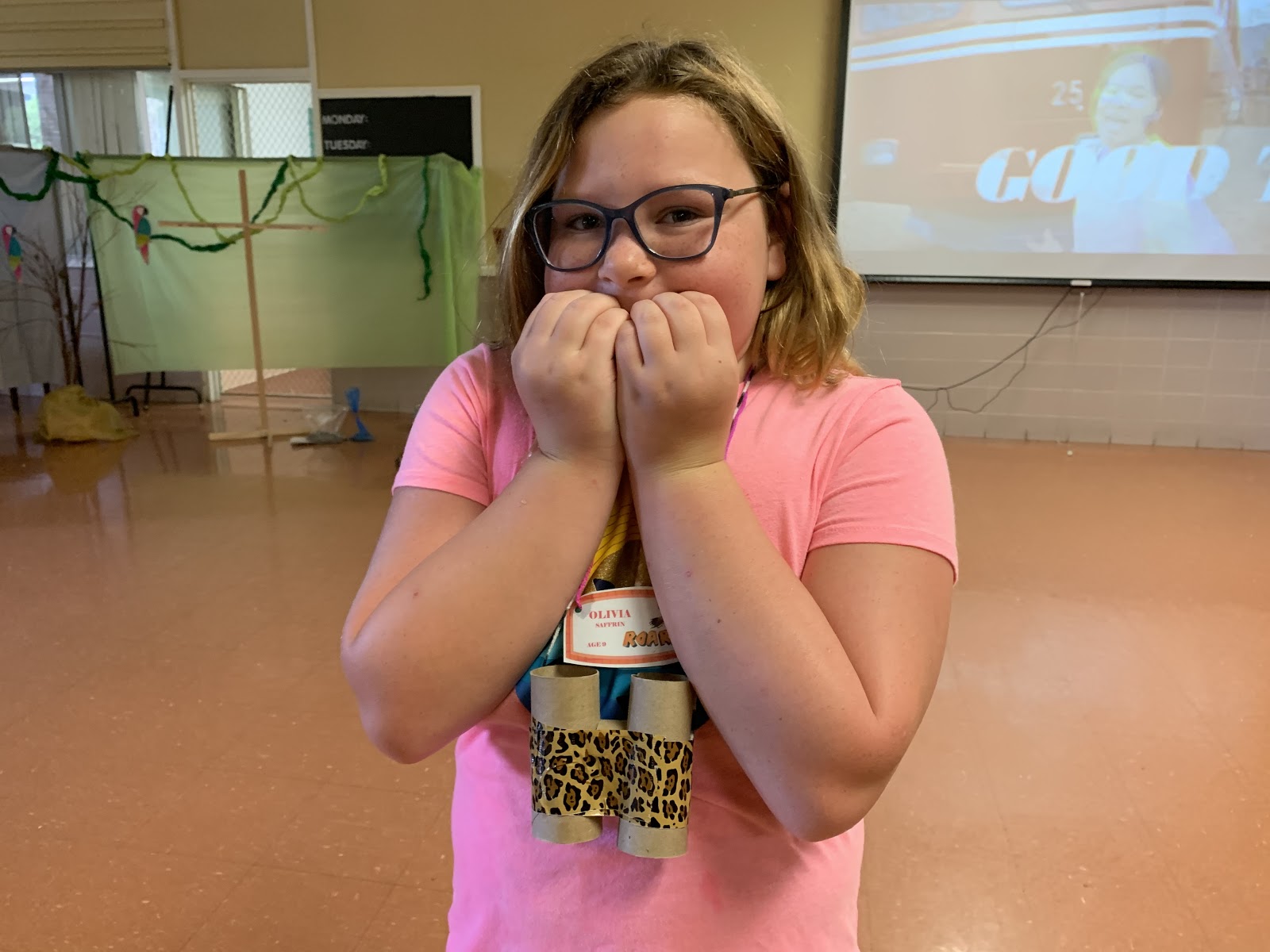 Boy pretending to chew his fingernails, looking scared
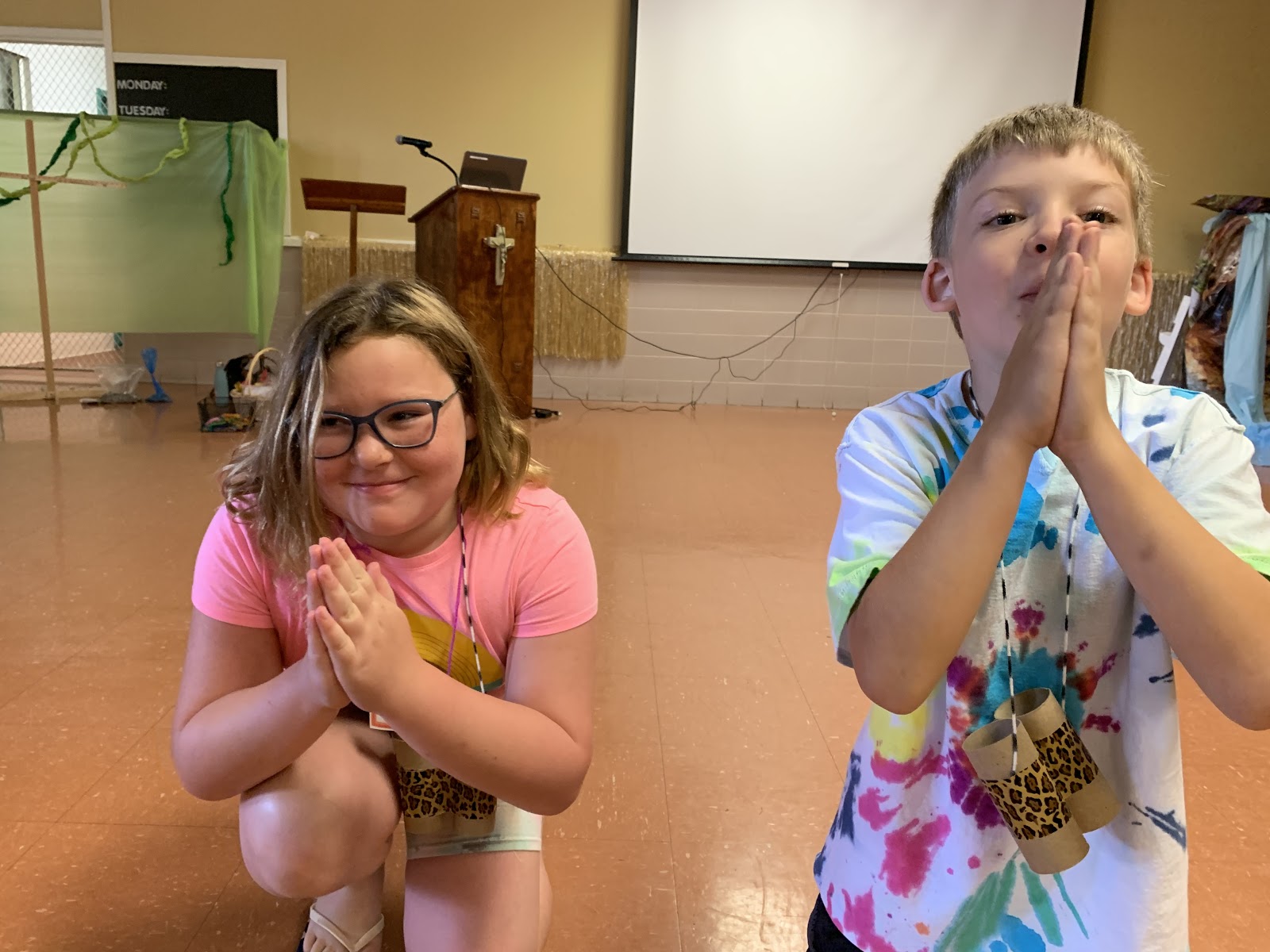 Same Moses boy kneeling with hands clasped, as 
if pleading**
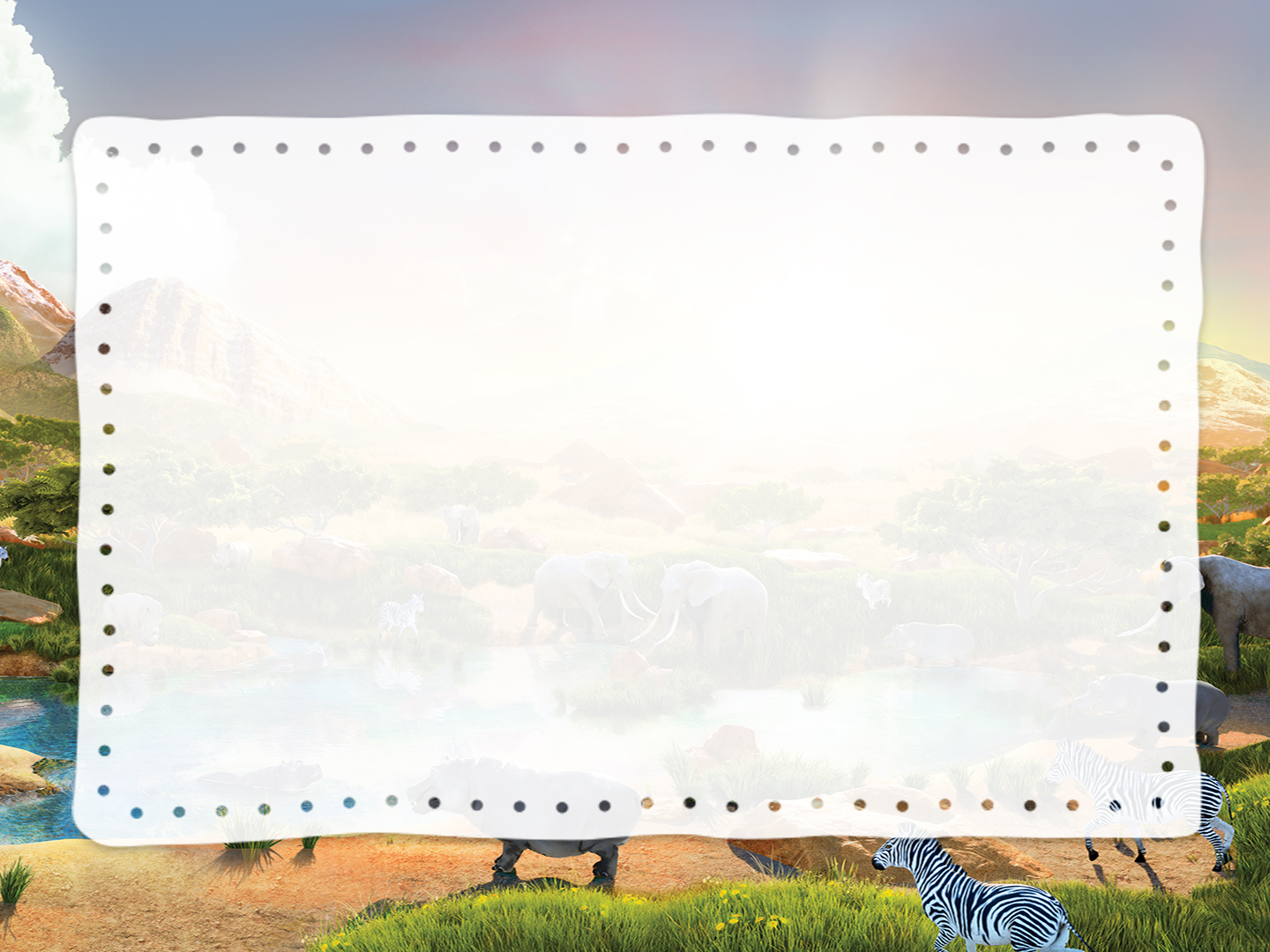 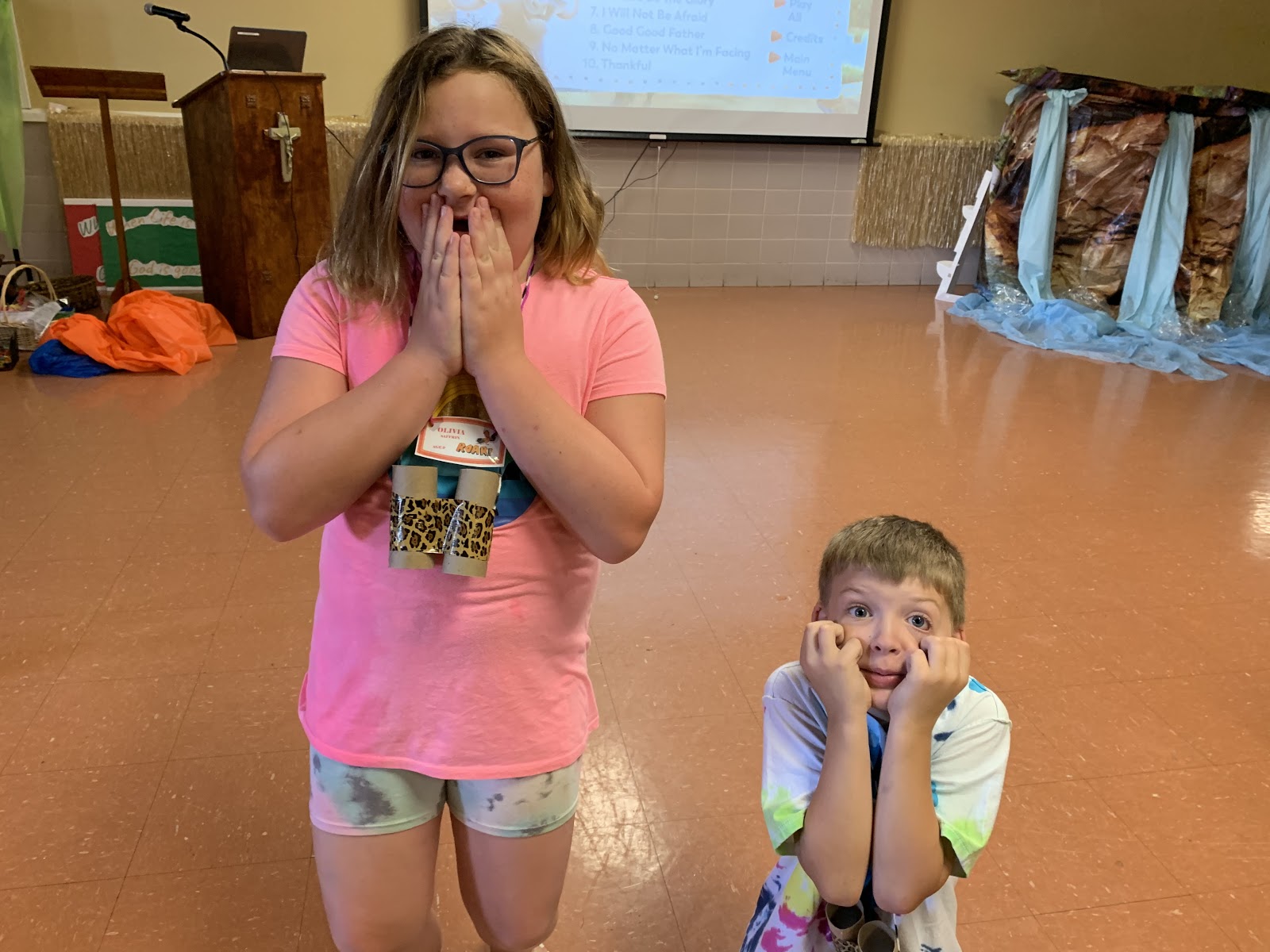 Moses boy and another boy (Aaron), both pretending to chew their nails, looking scared**
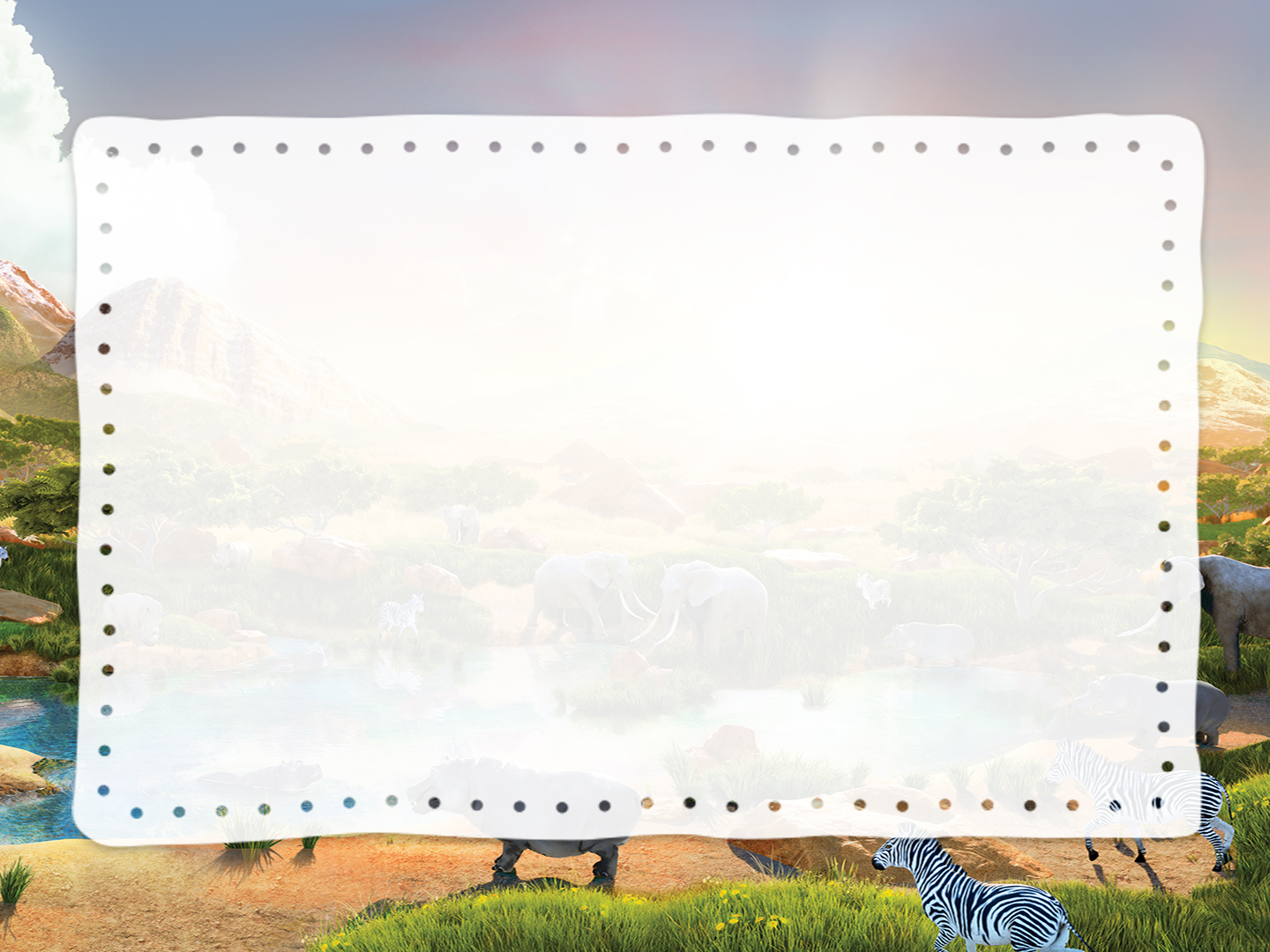 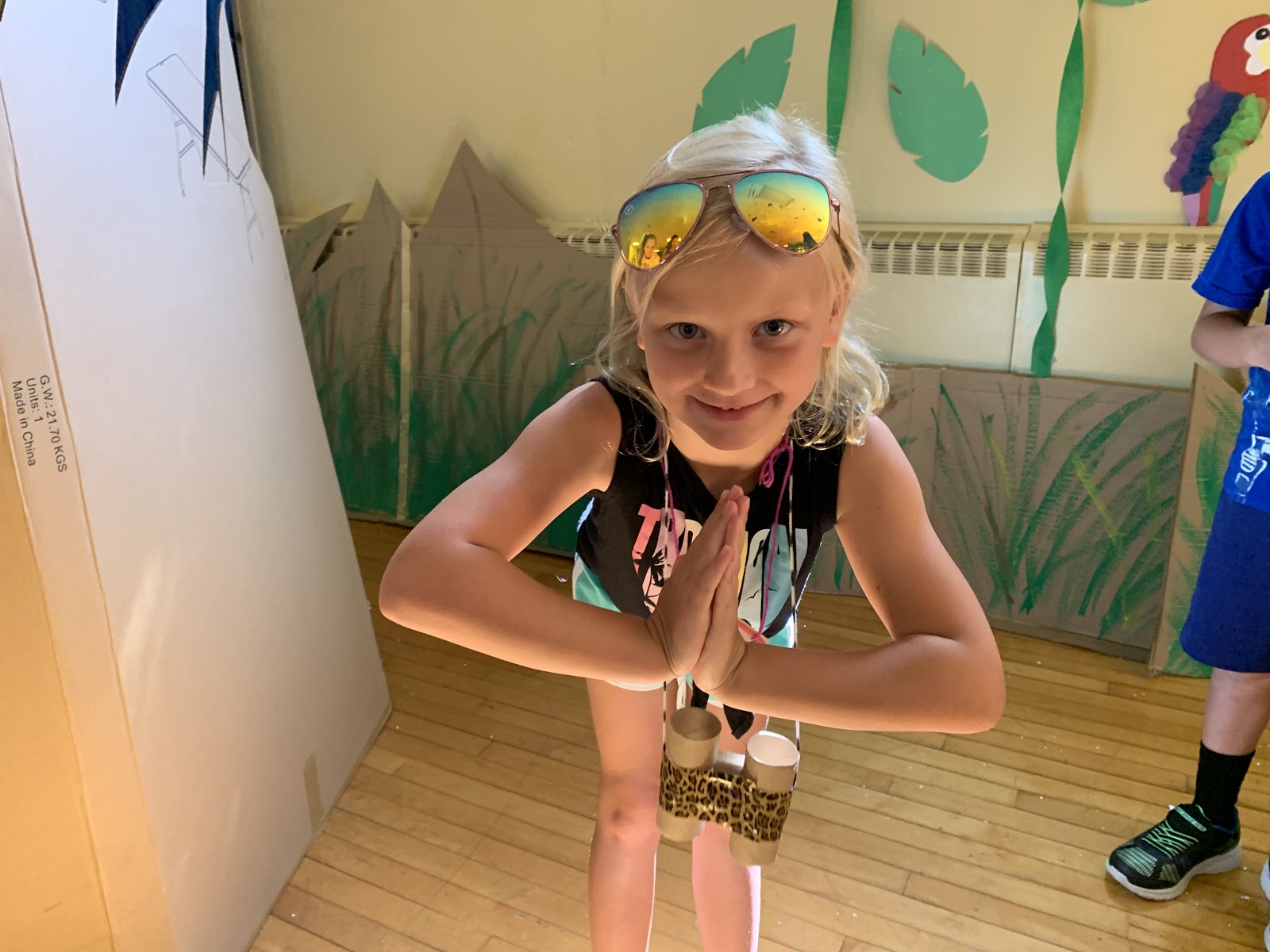 Kids on knees, bowing with arms stretched out and faces to the ground
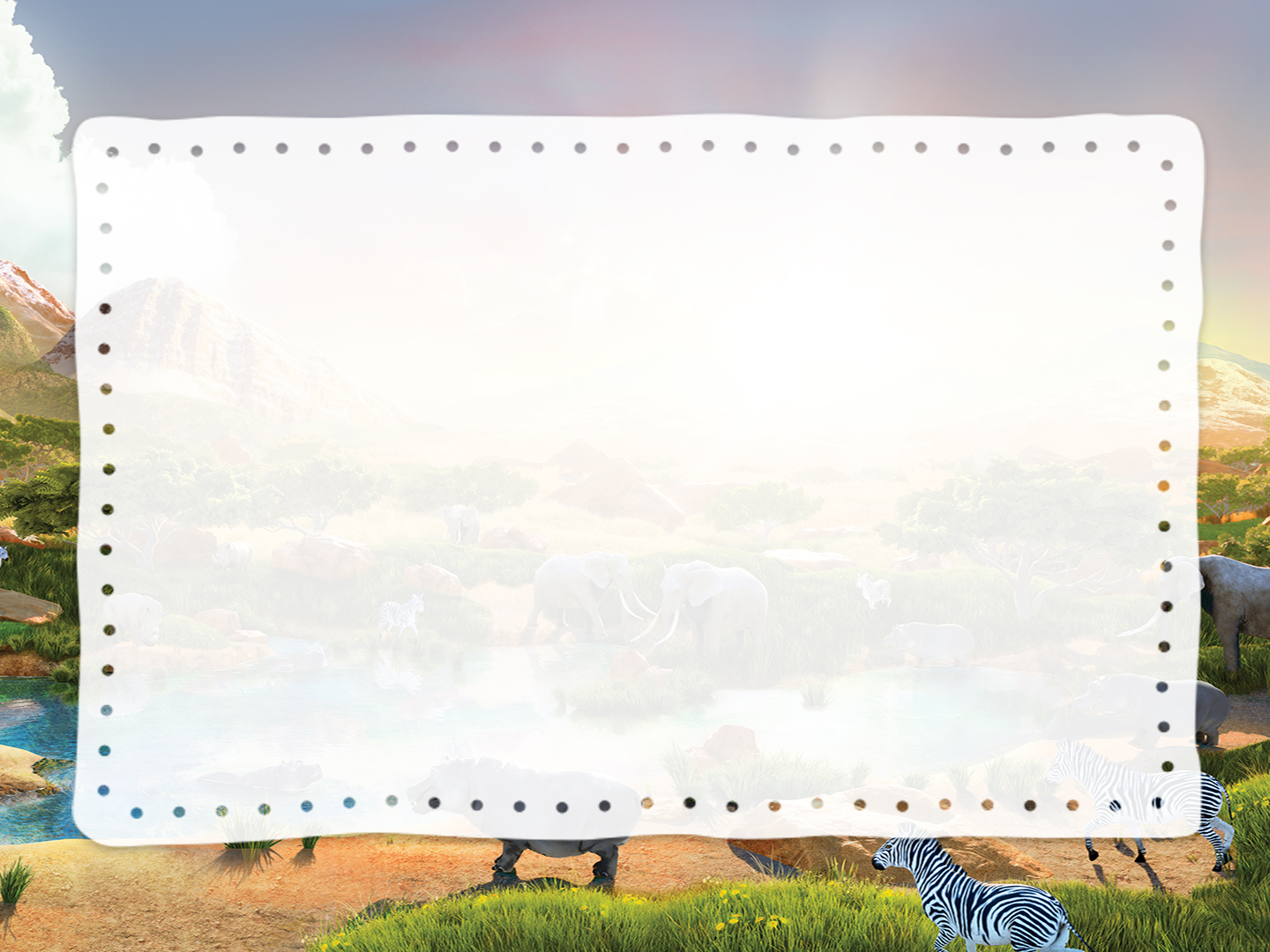 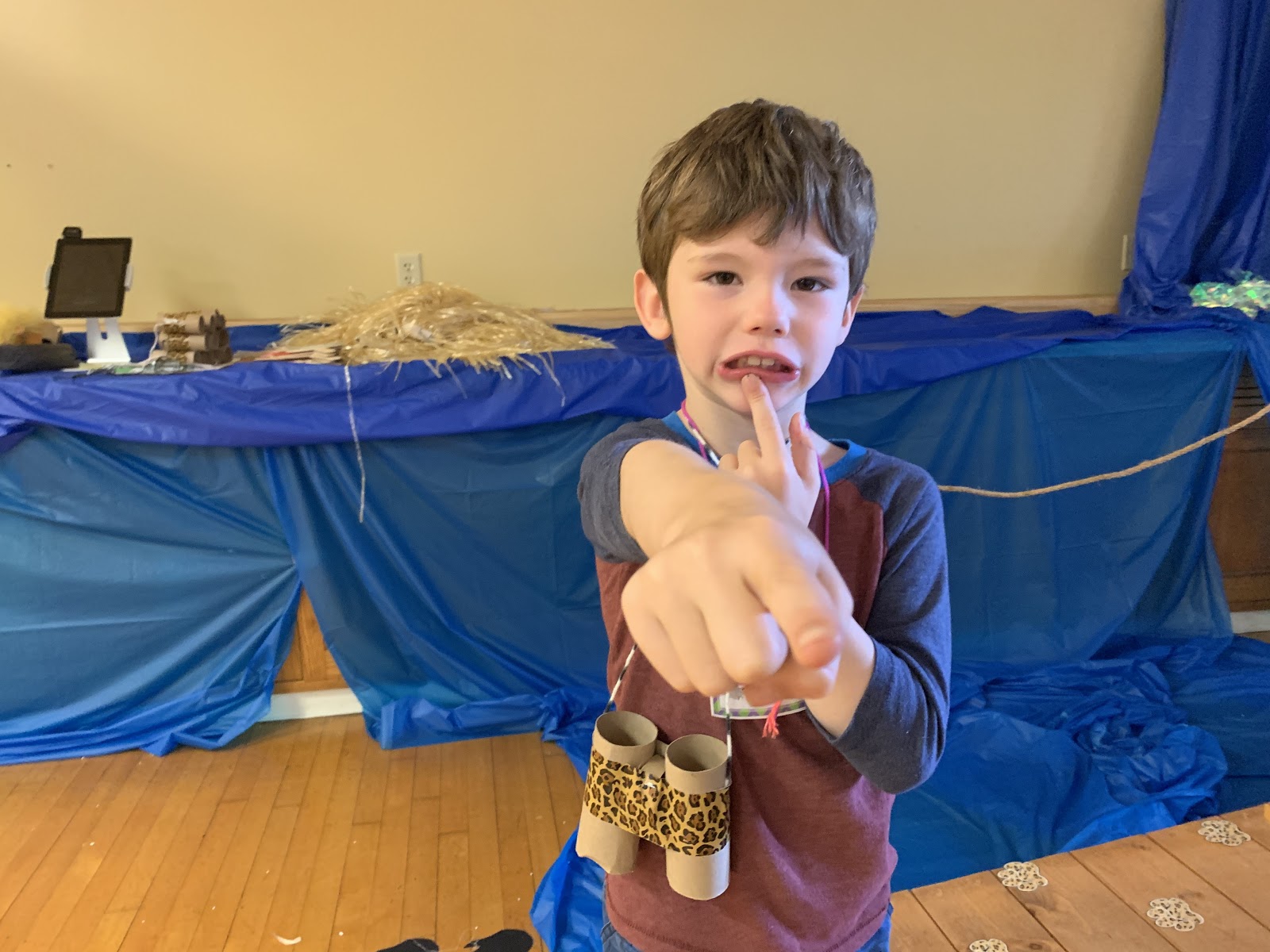 Different boy in Pharaoh attire, with arm stretched out and pointing, 
looking angry**
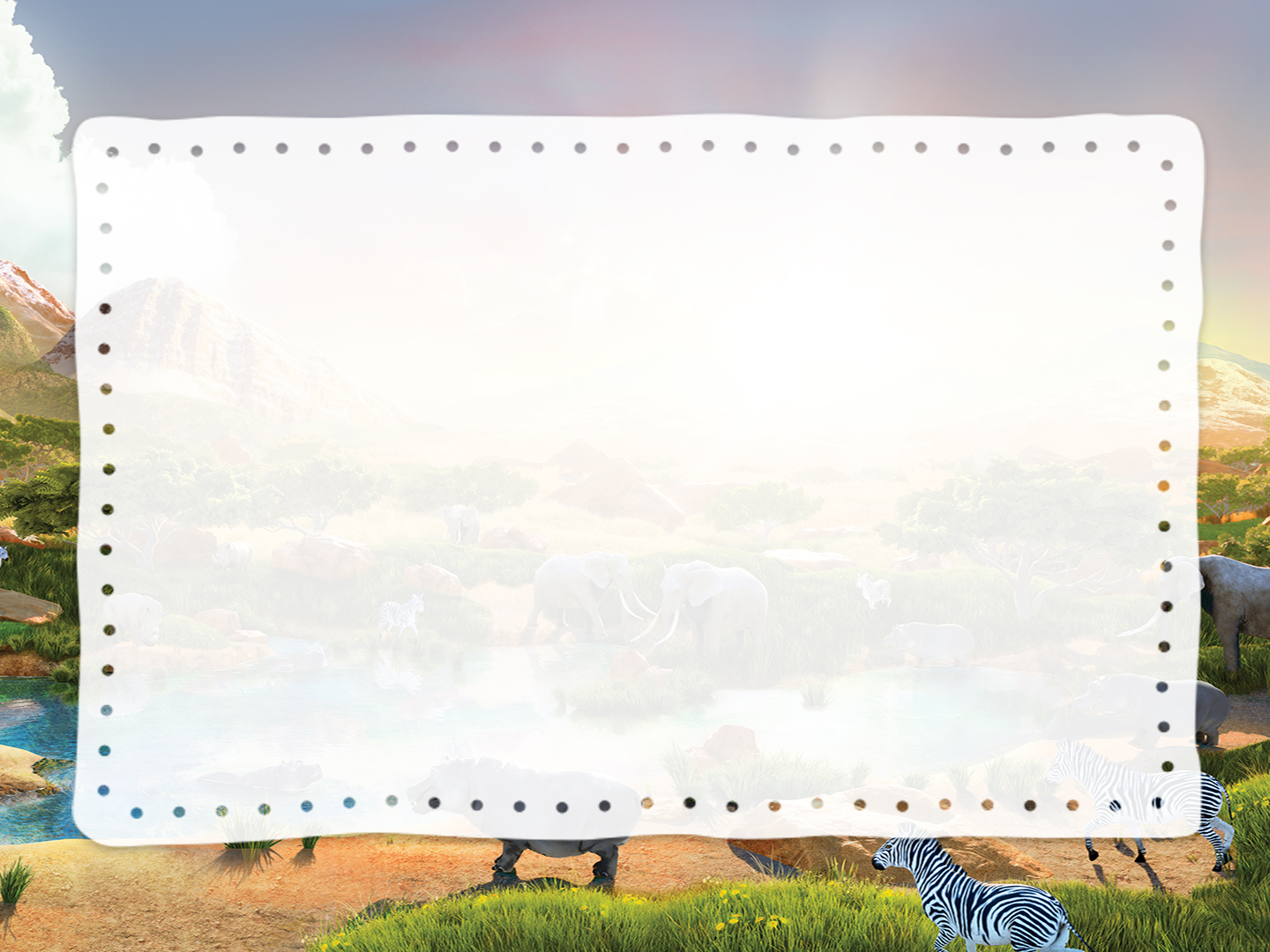 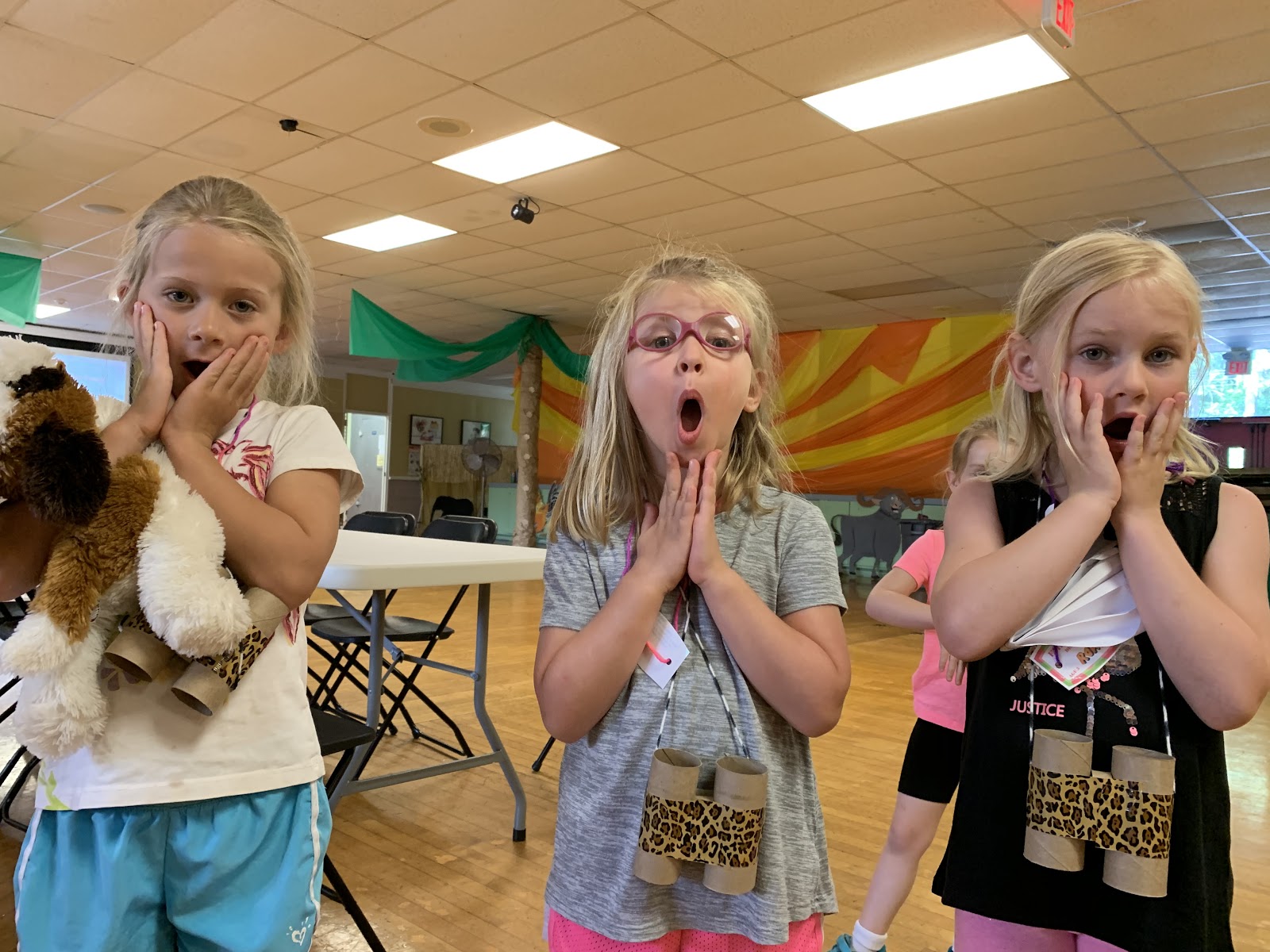 Kids looking surprised and upset
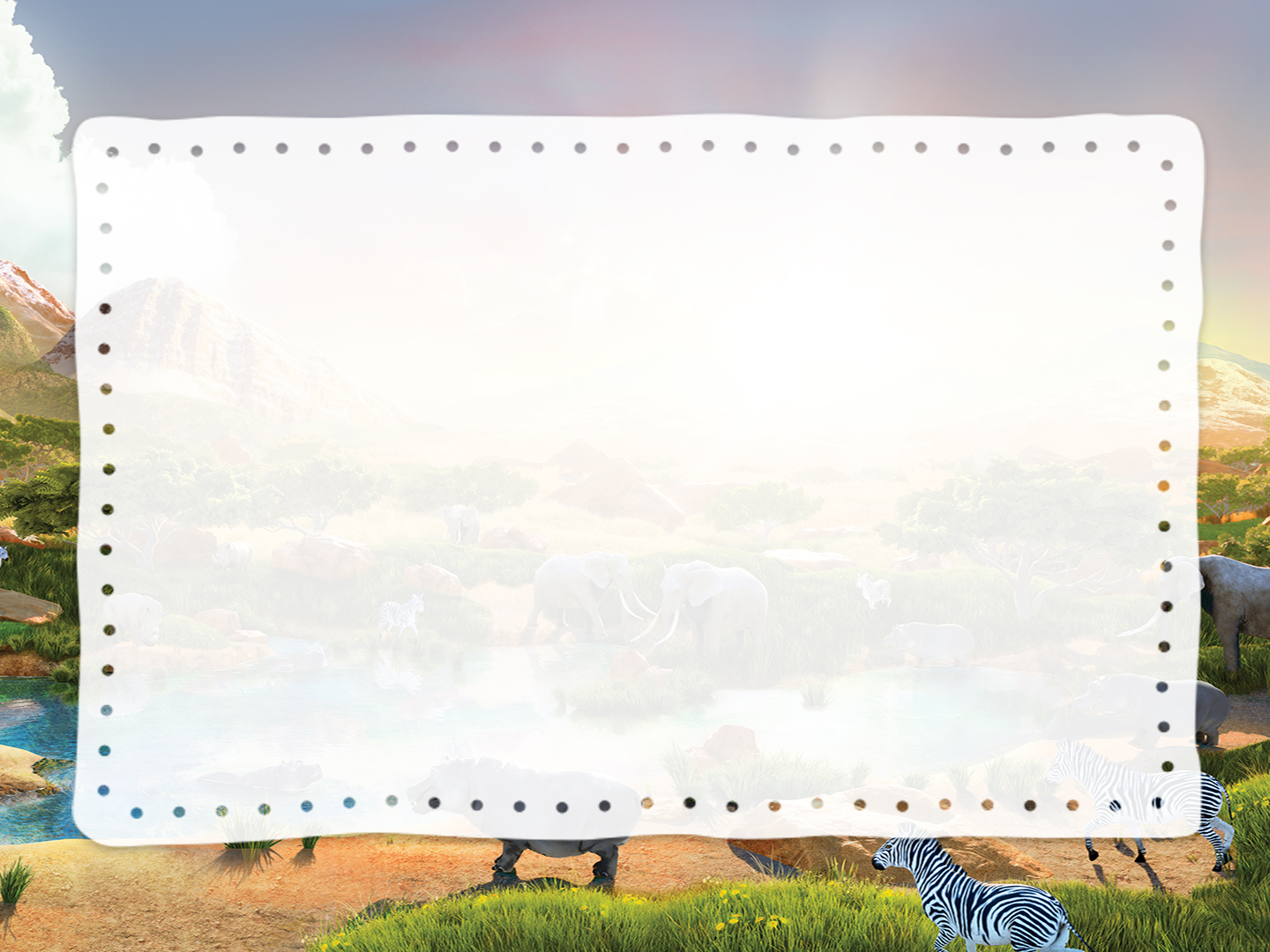 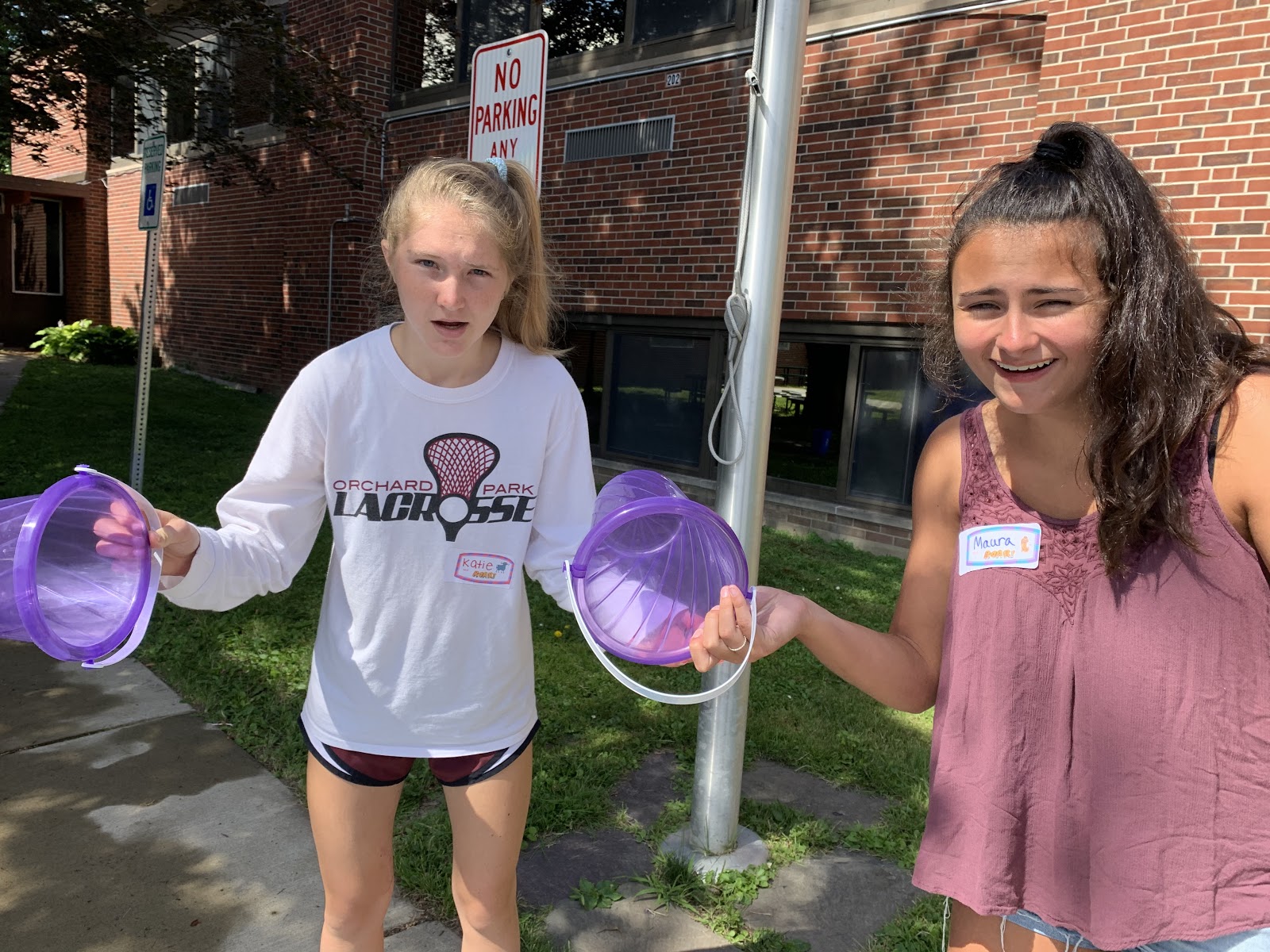 Kids looking very upset, holding overturned, empty buckets with no raffia in sight**
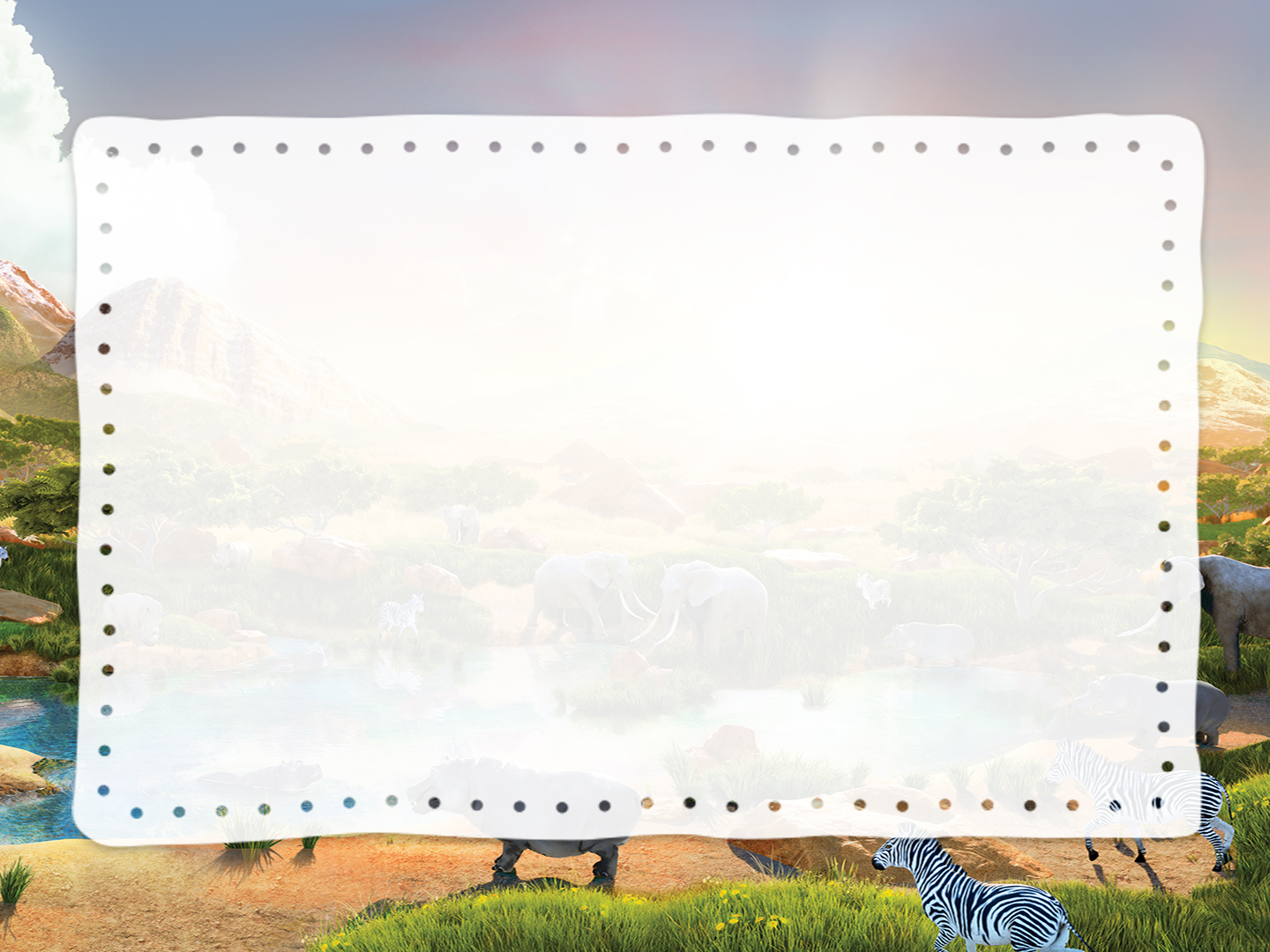 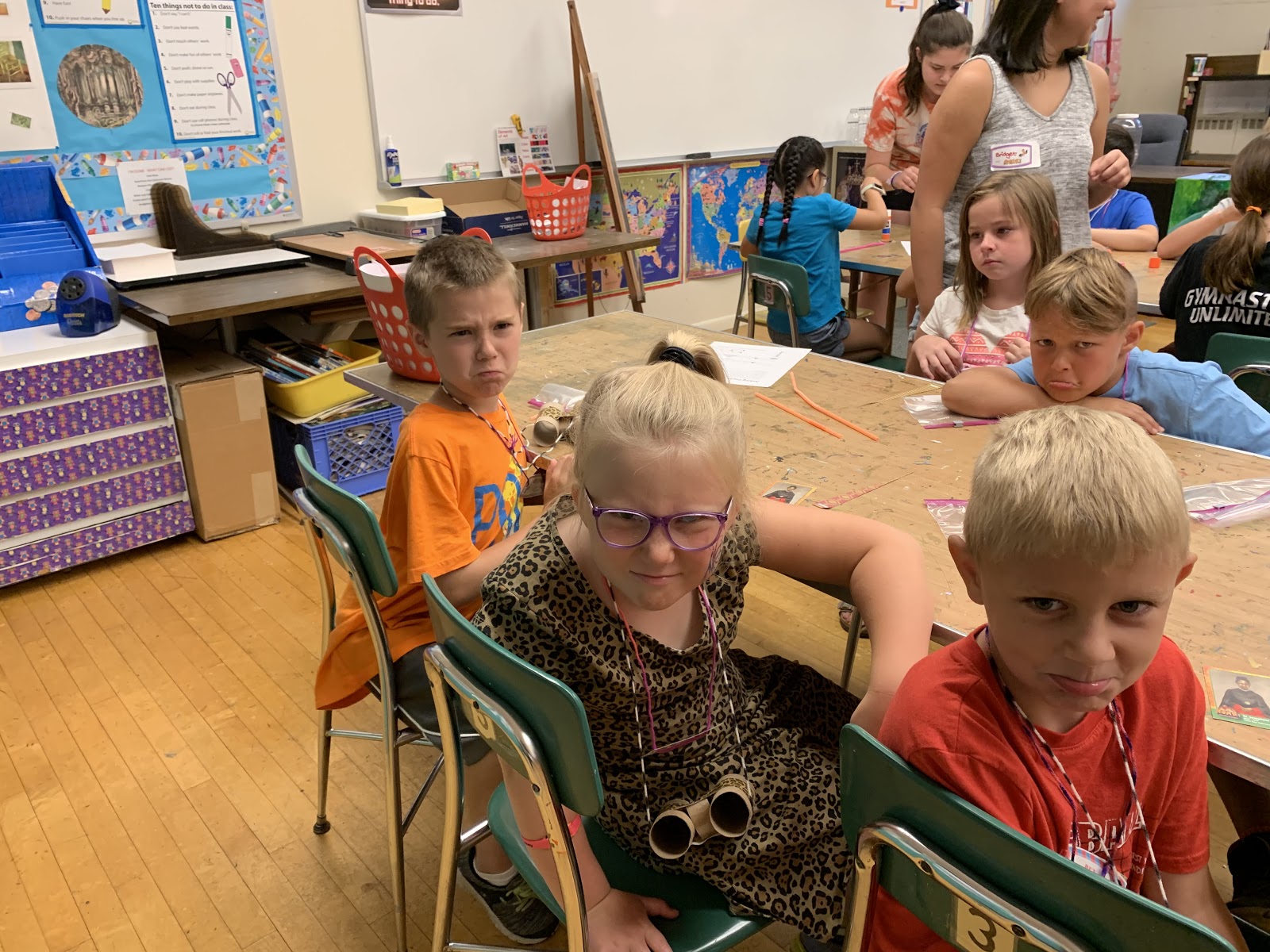 Upset kids on their knees, some with hands over their heads and some with arms stretched upward
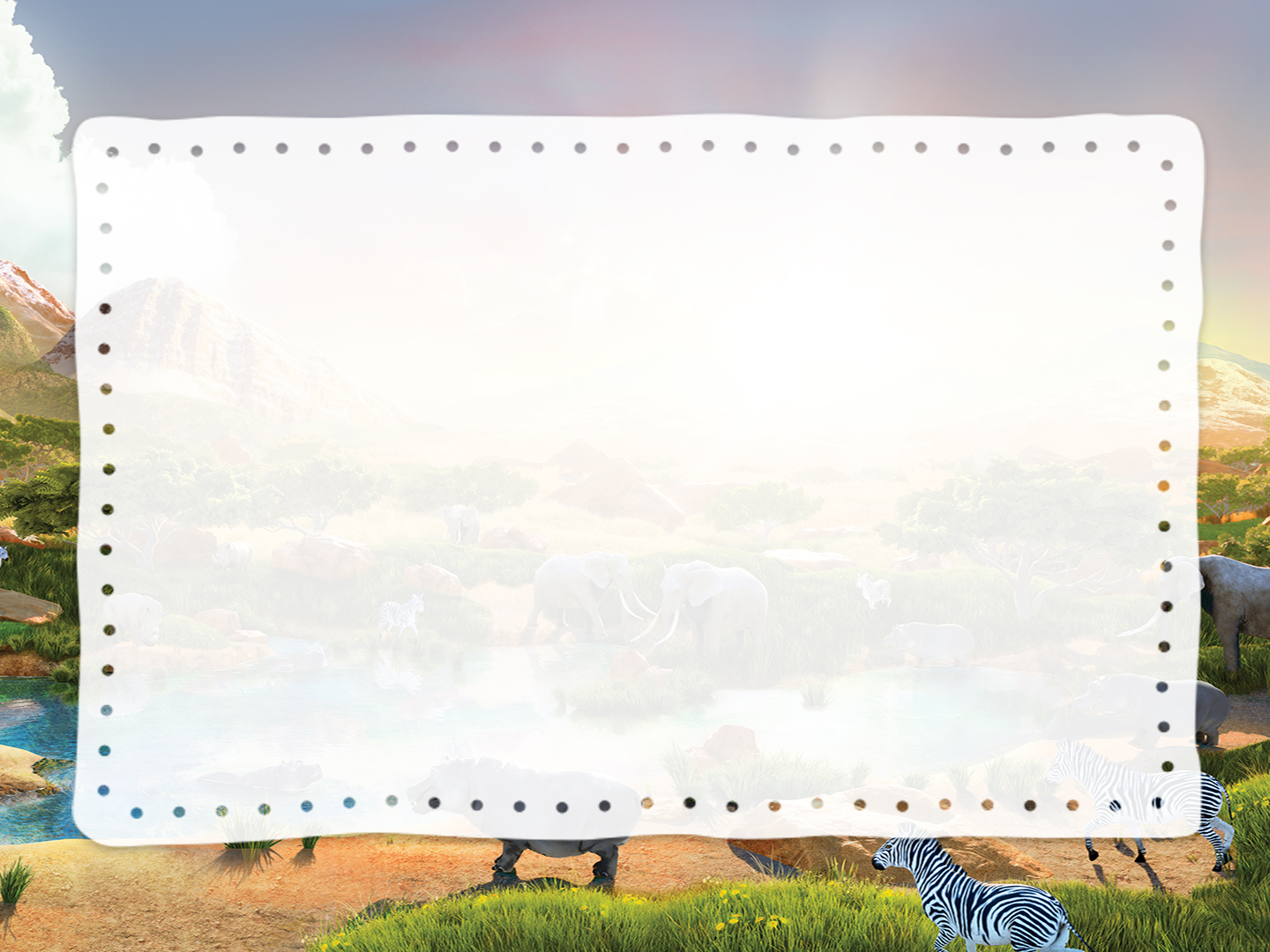 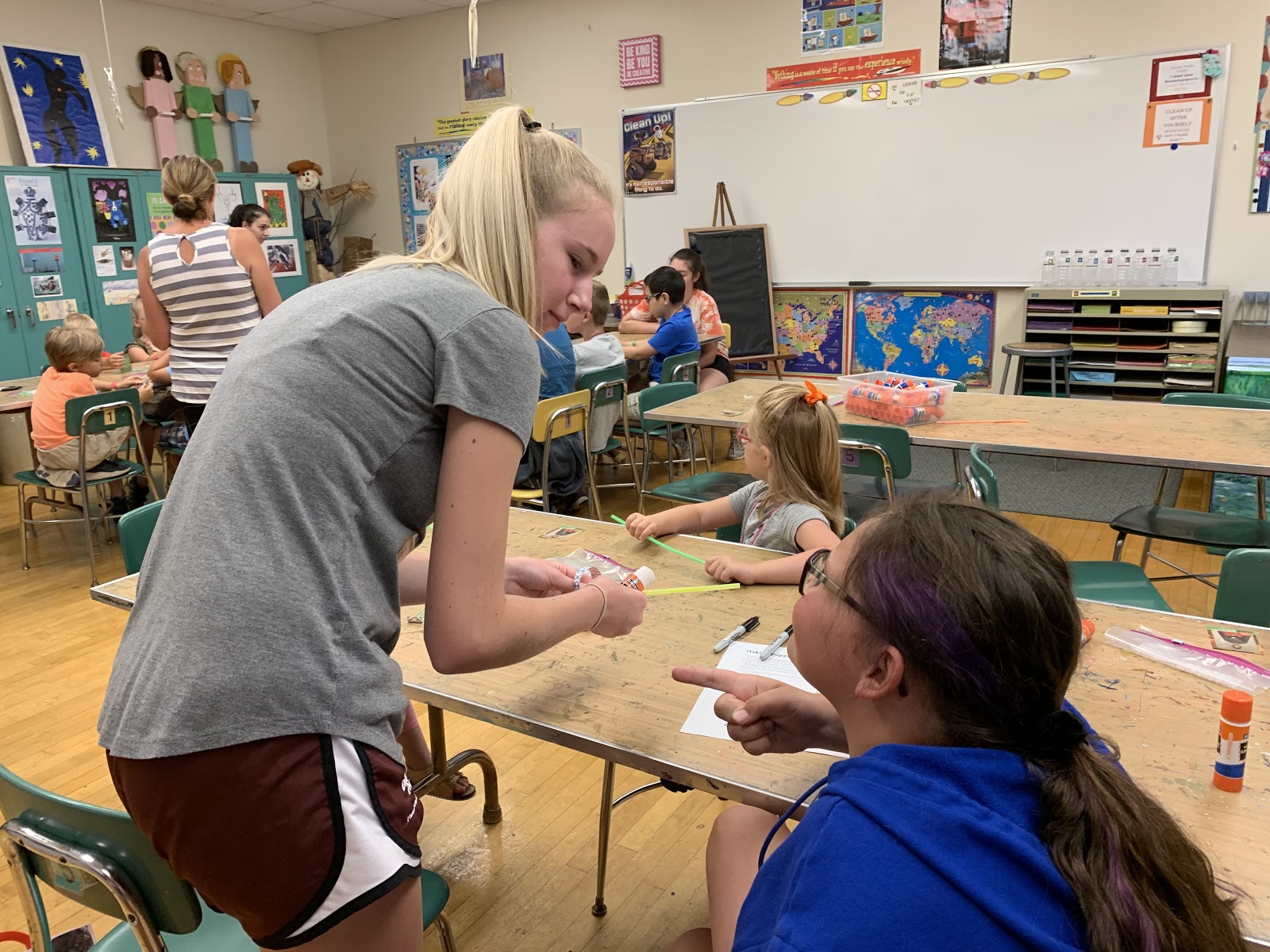 Moses and Aaron boys facing an angry crowd 
of kids. Some kids in the crowd have their hands on their hips; others have fists in the air**
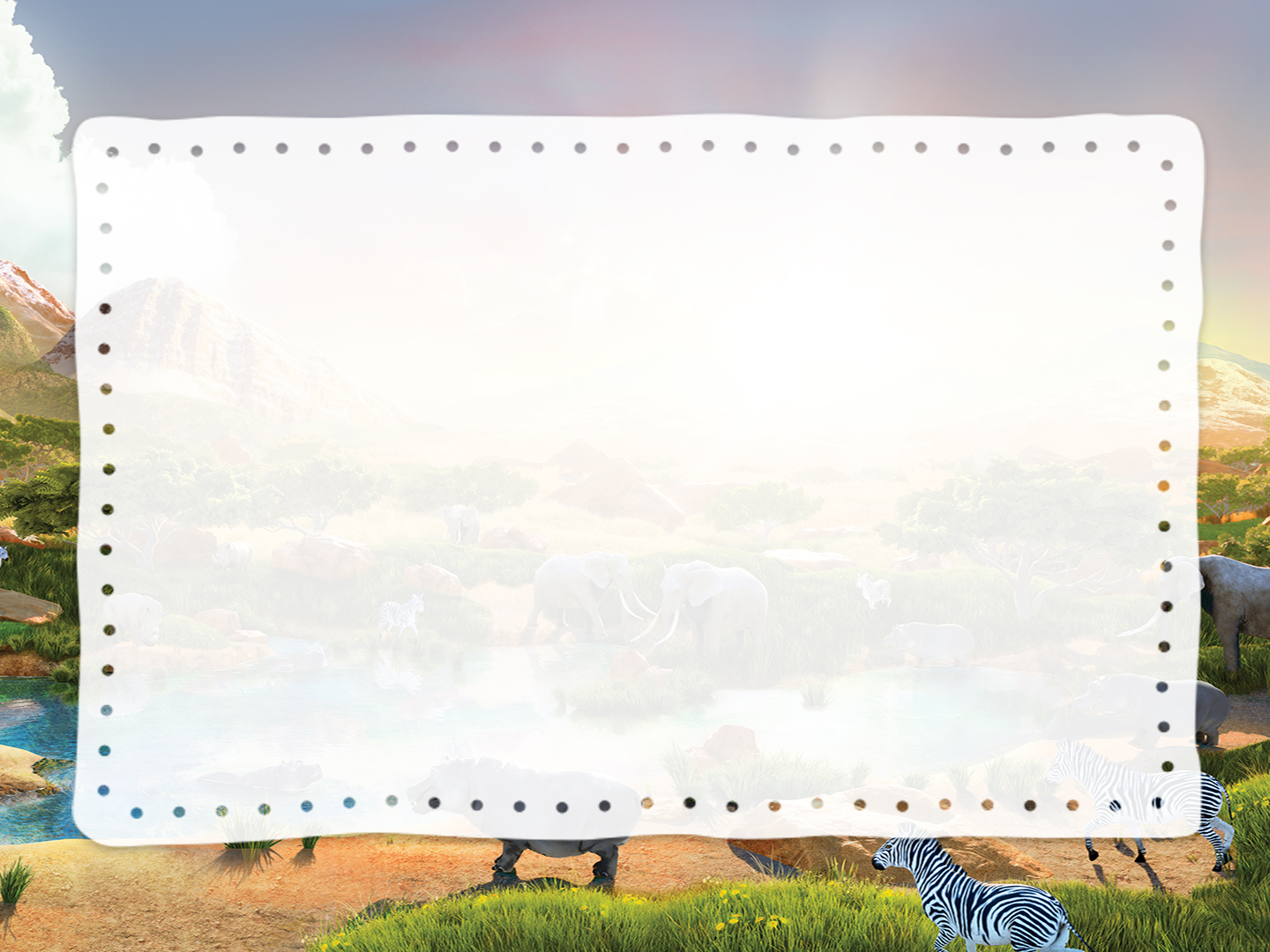 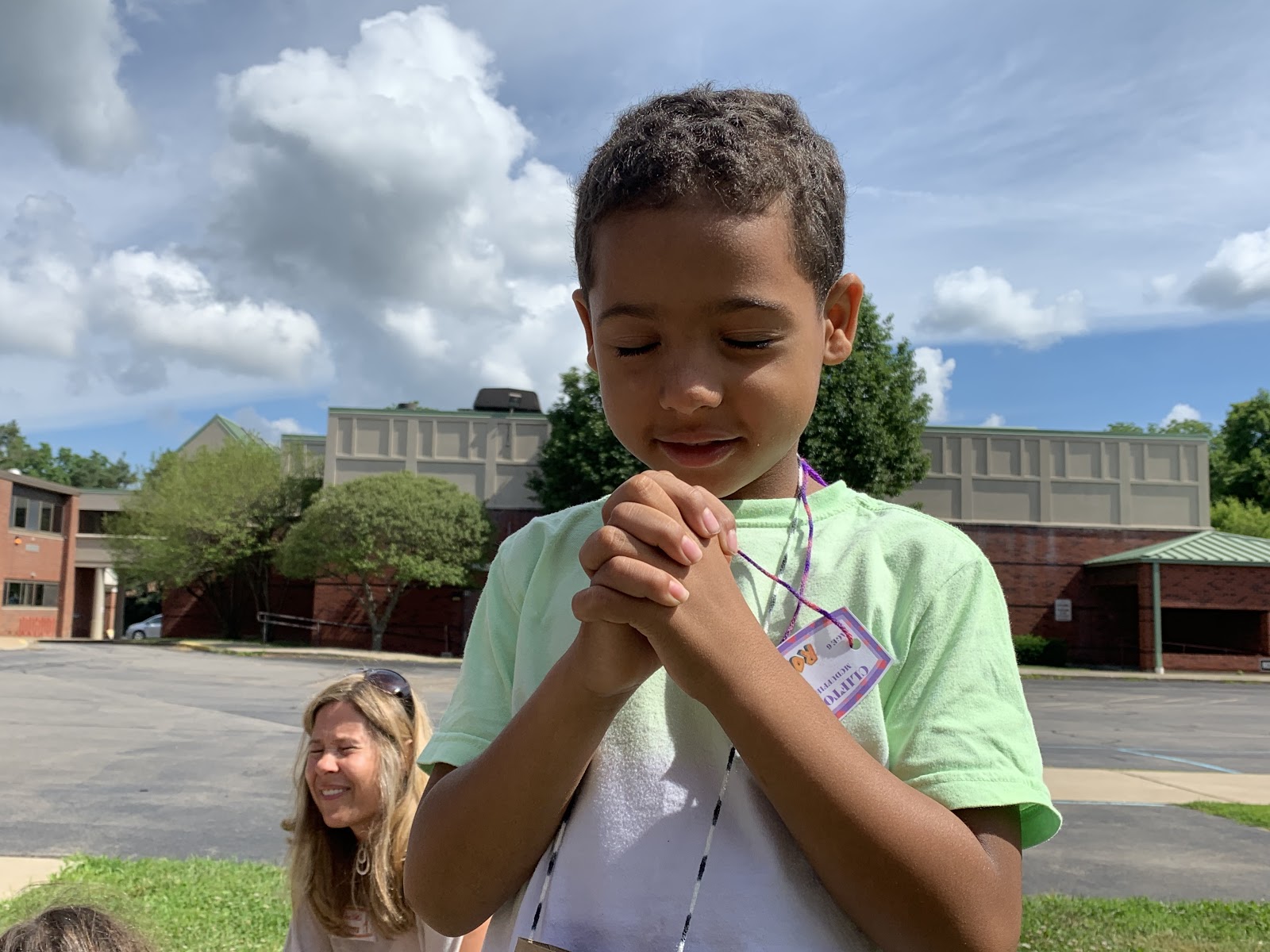 Moses boy on bended knee, with hands folded in prayer**
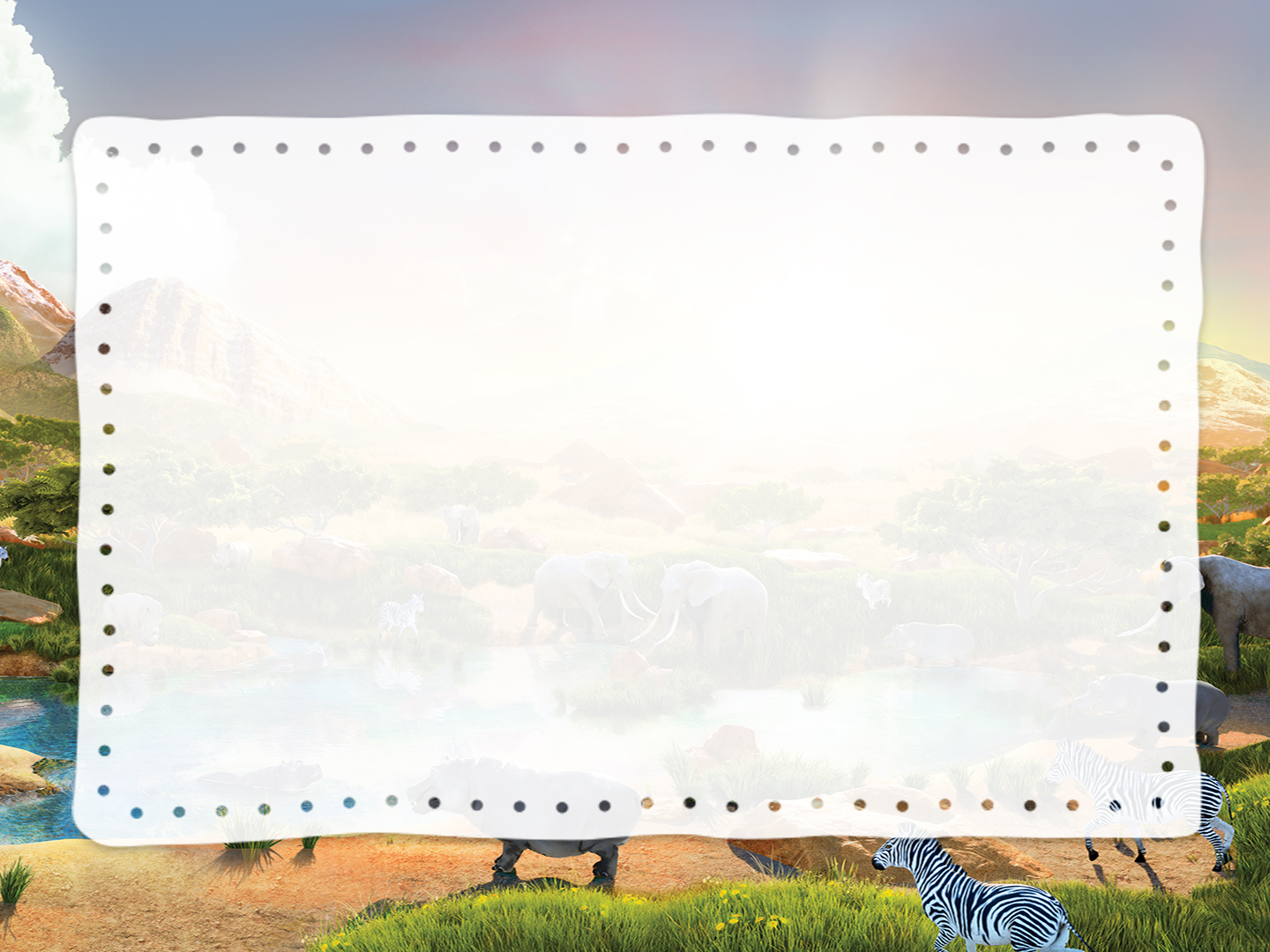 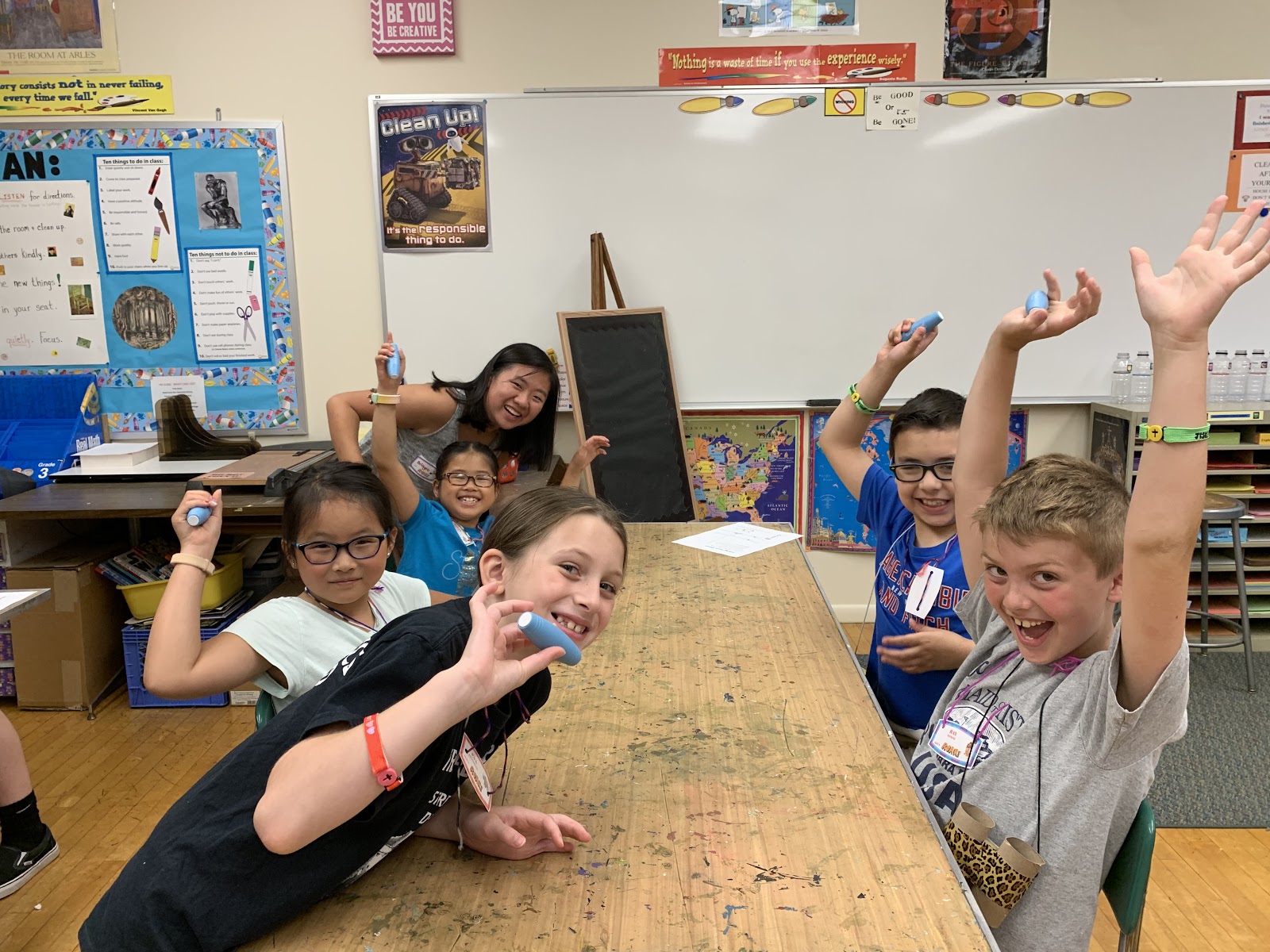 Happy kids cheering and clapping
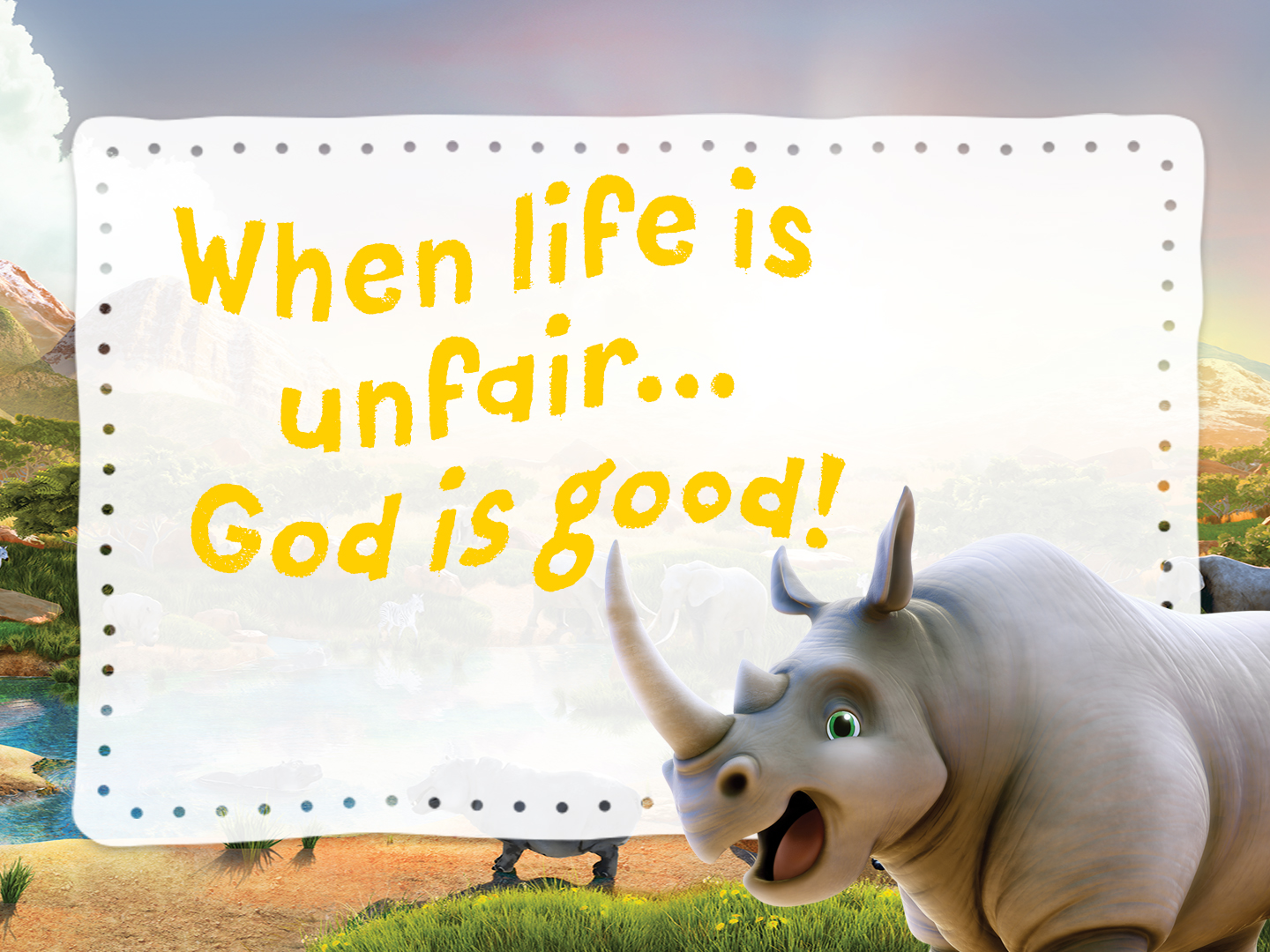 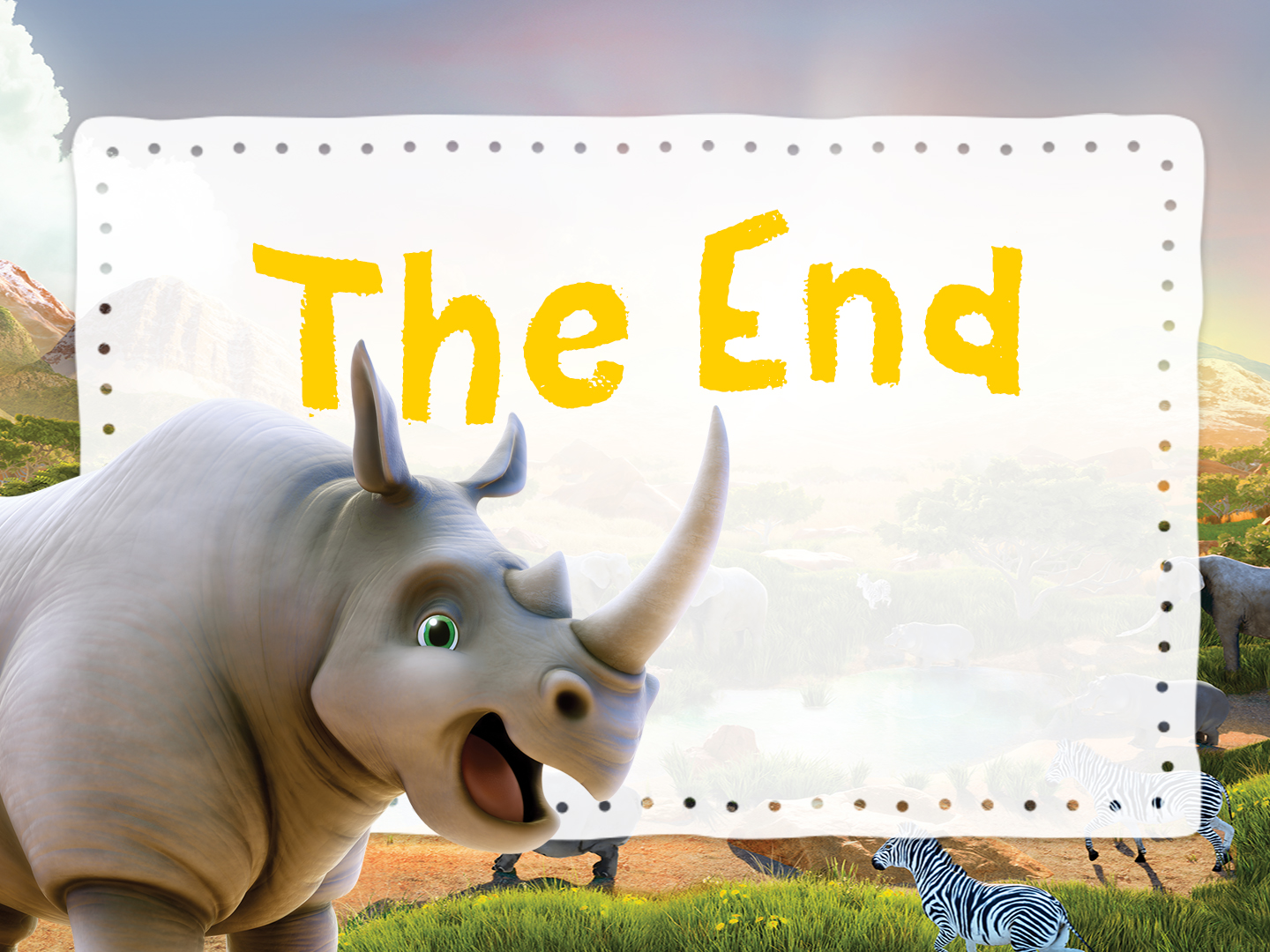